«Воспитательная работа в школе»
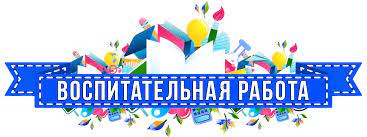 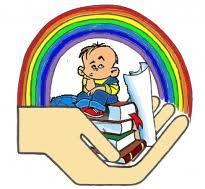 Подготовил:
Заместитель директора по УВР КГУ «ОСШ села Ковыленка»
Бакишев Болат Гомарович
В системе профилактической деятельности школы выделяют два направления: меры общей профилактики, обеспечивающие вовлечение всех учащихся в жизнь школы, и меры специальной профилактики, состоящие в выявлении учащихся, нуждающихся в особом педагогическом внимании, и проведении работы с ними на индивидуальном уровне.
I. Меры общей профилактики.
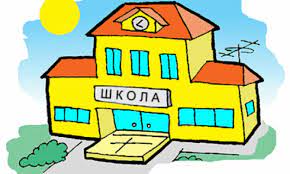 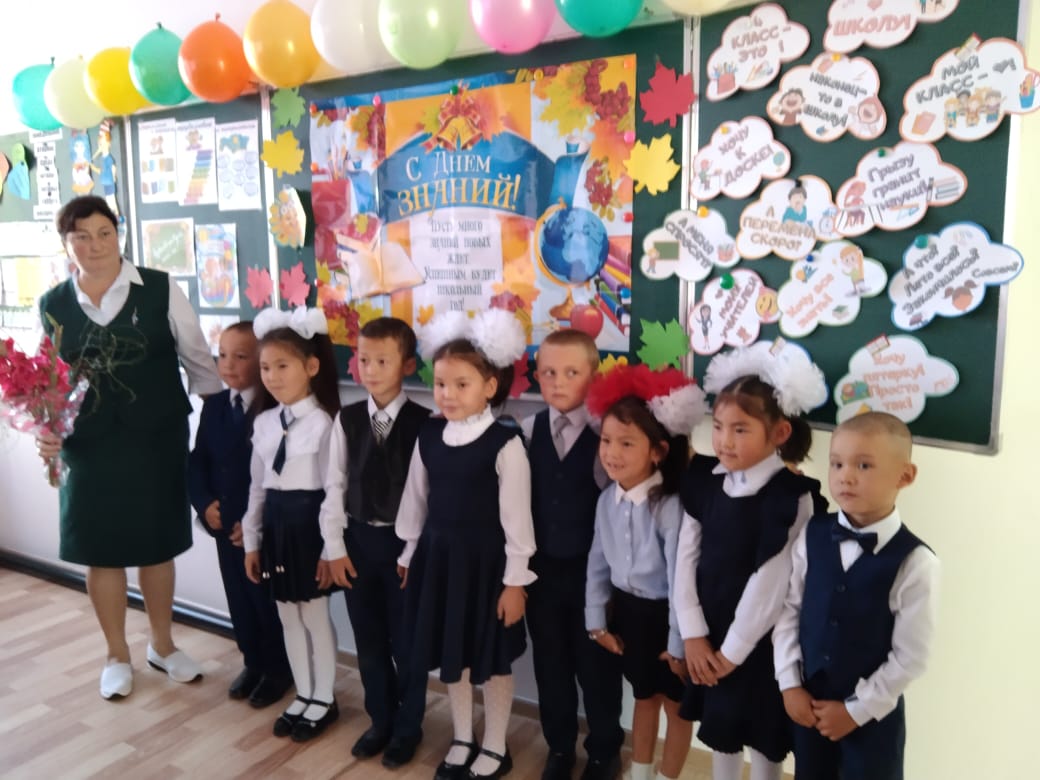 Классные  часы по направлениям.
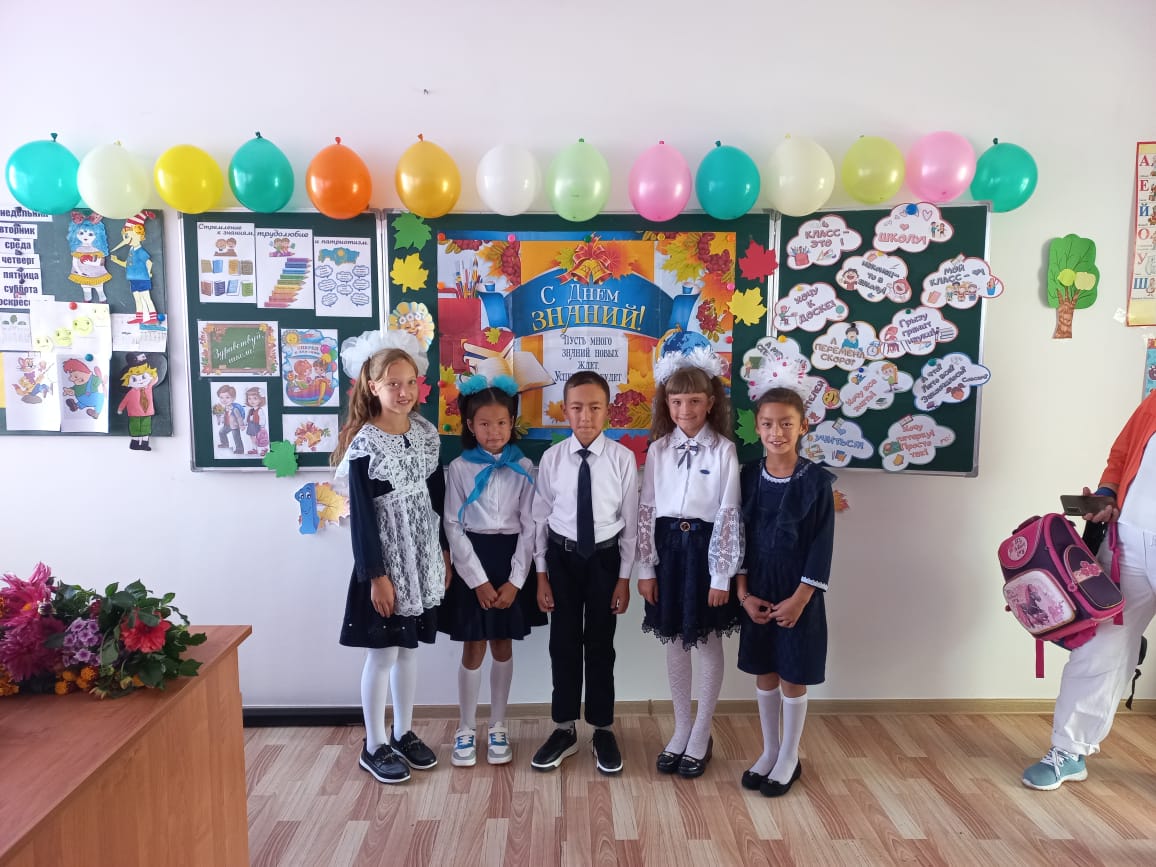 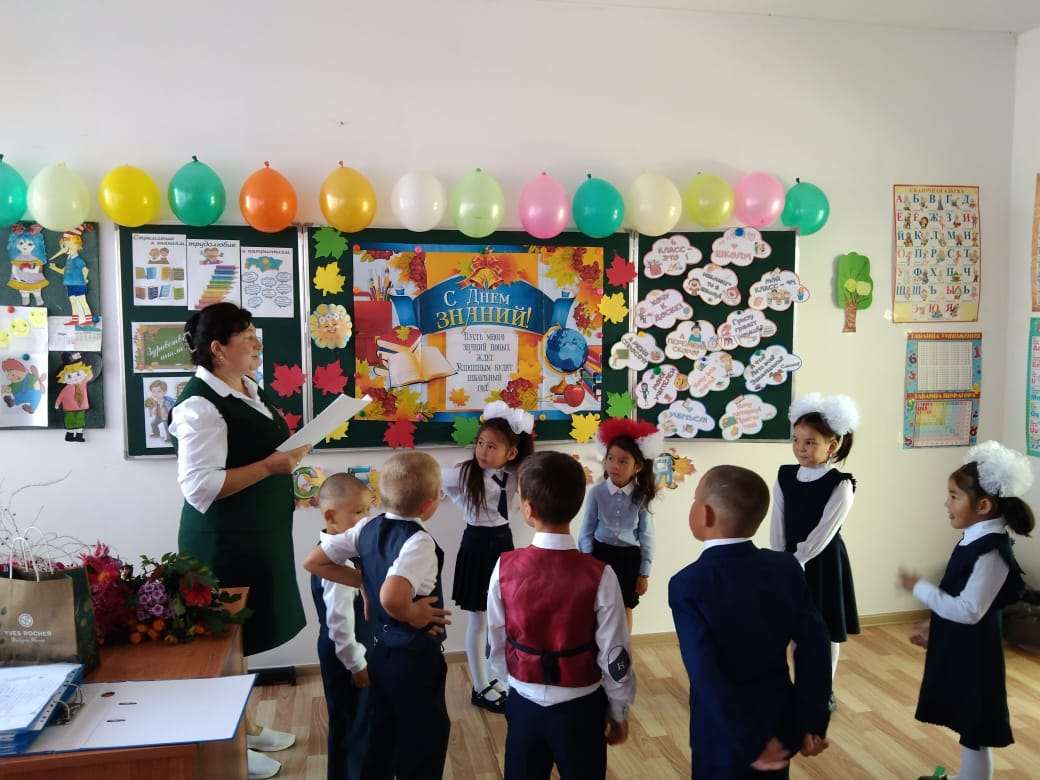 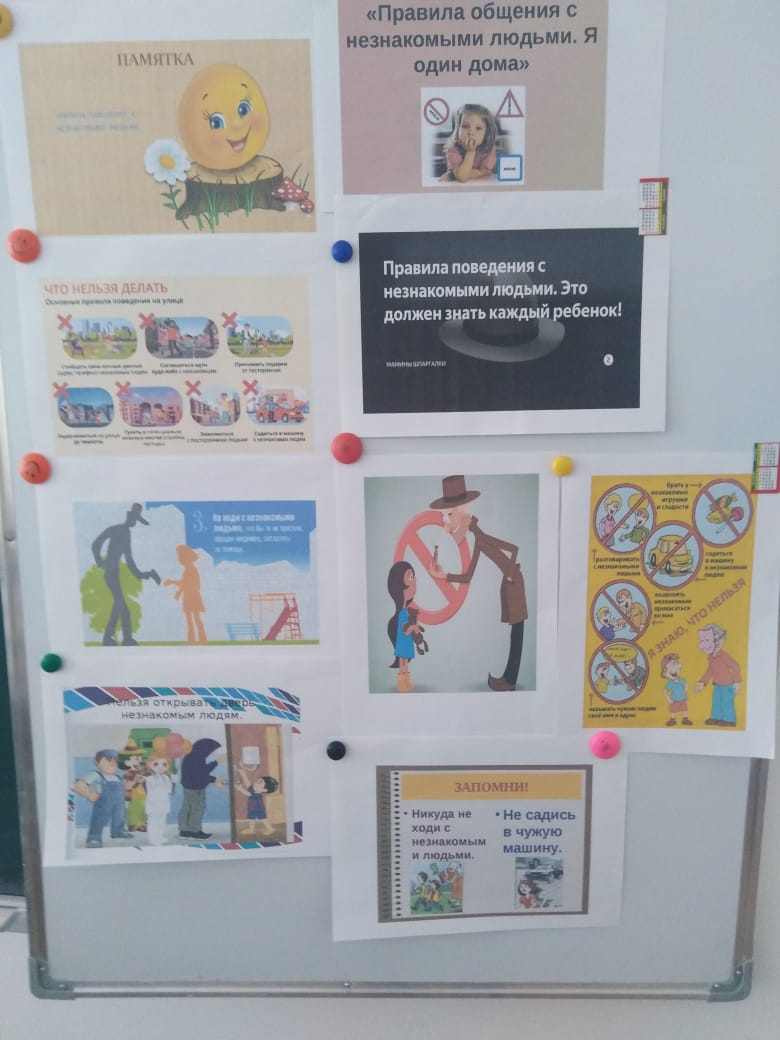 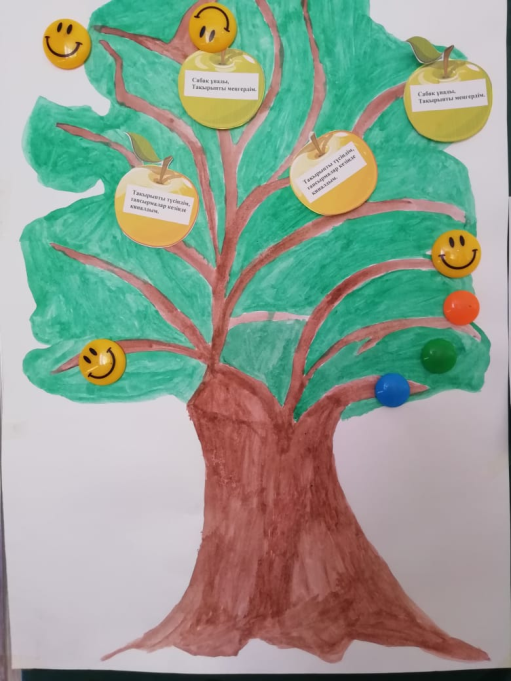 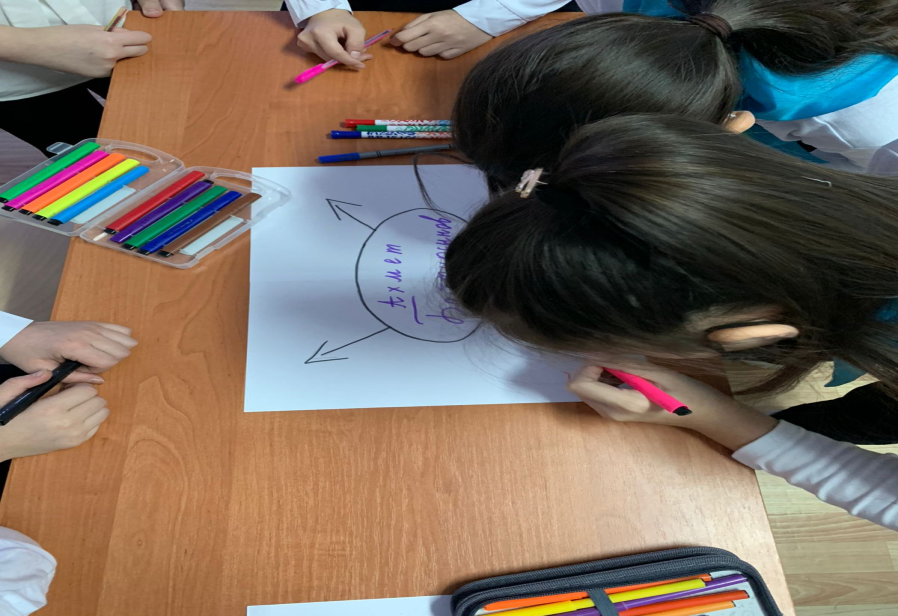 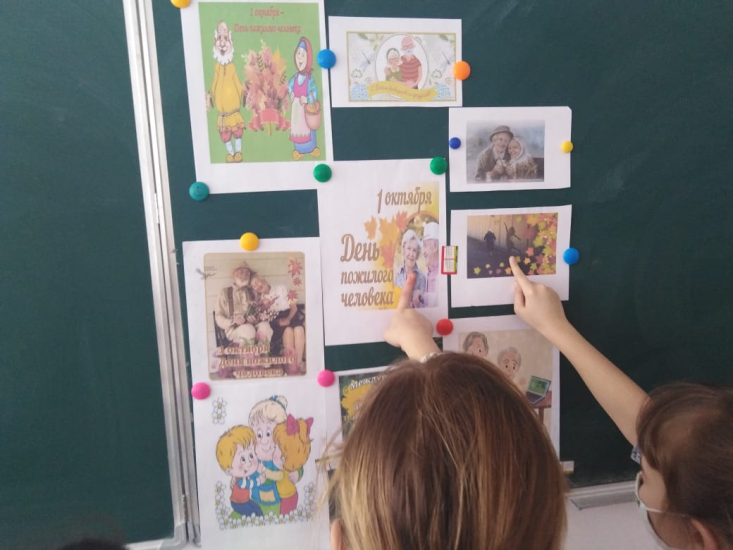 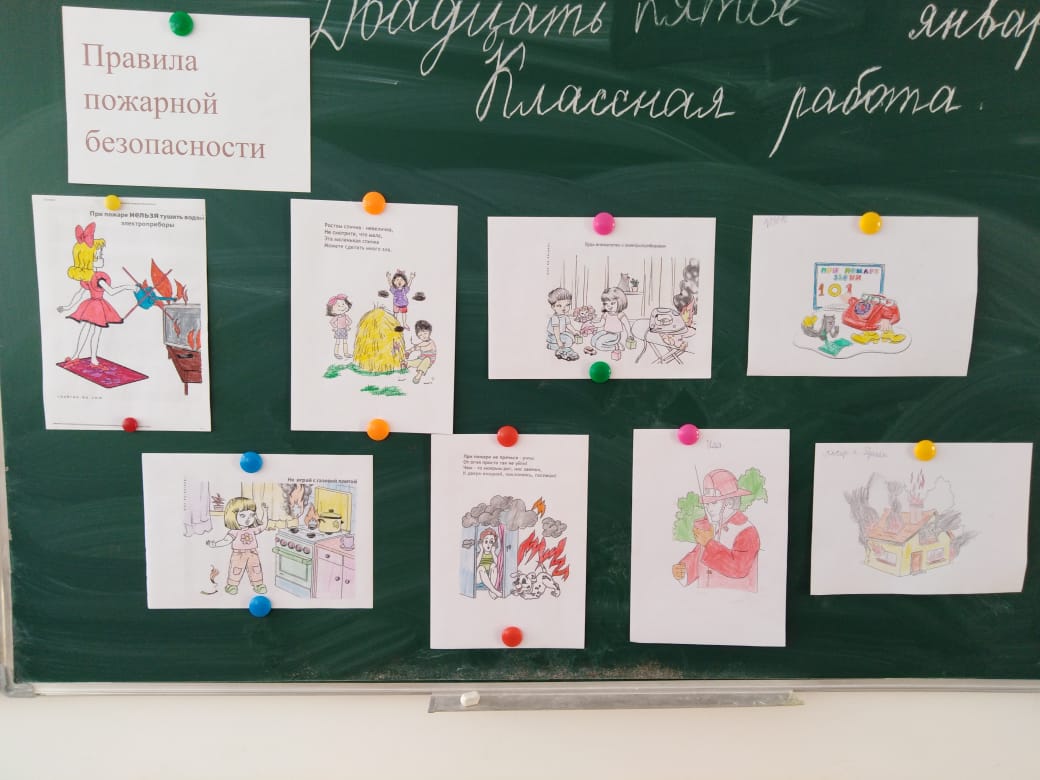 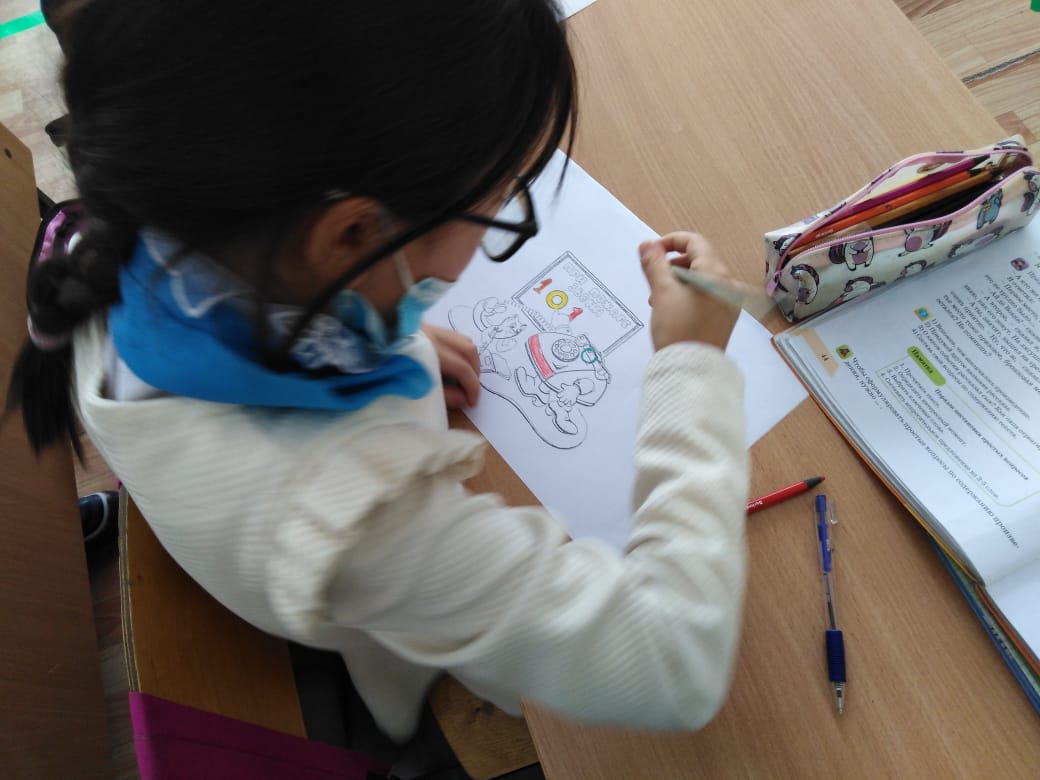 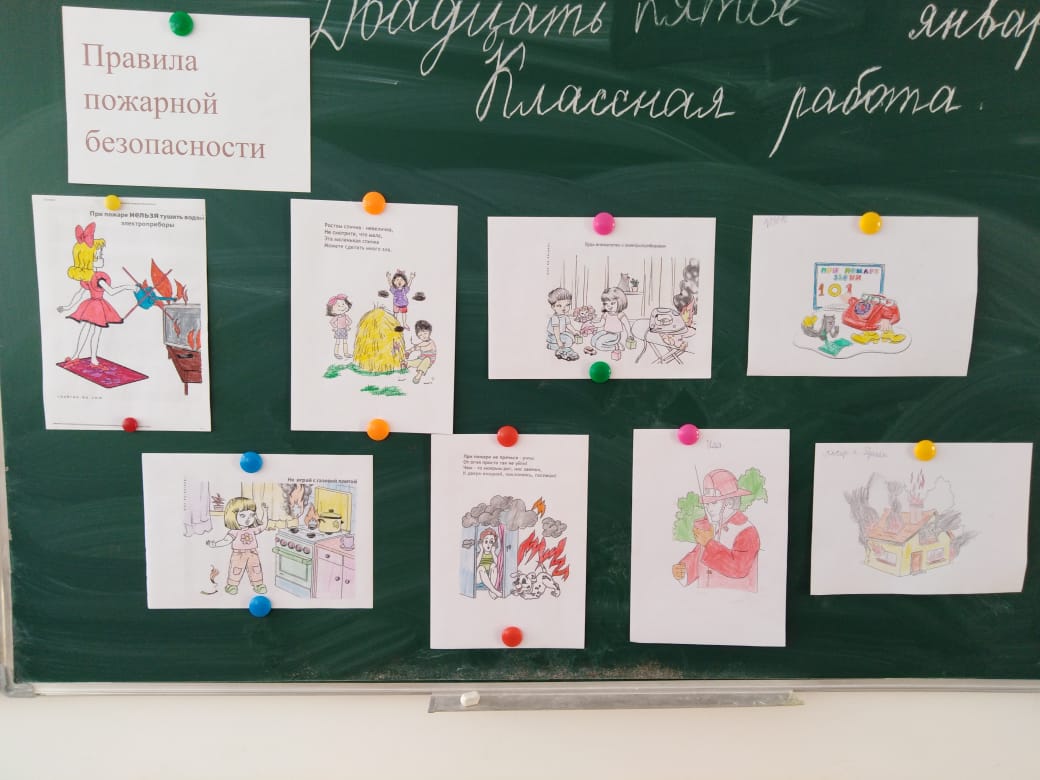 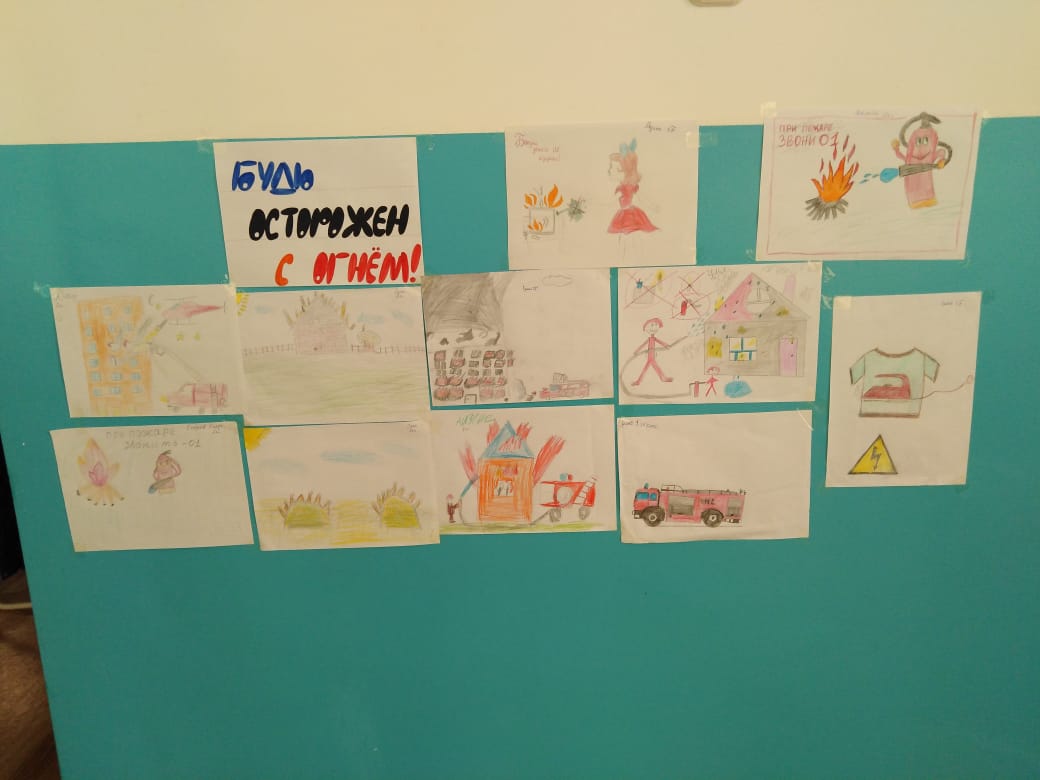 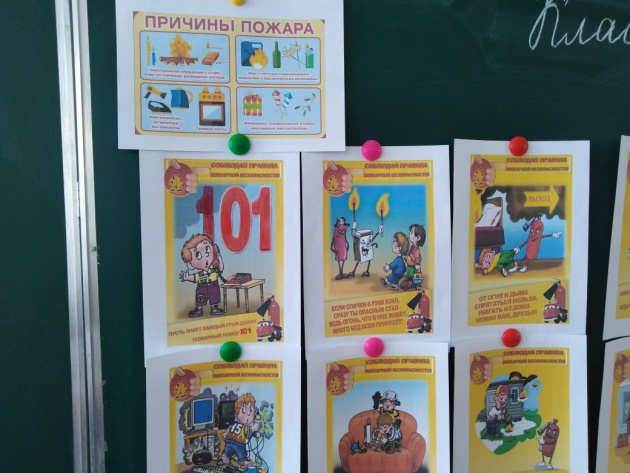 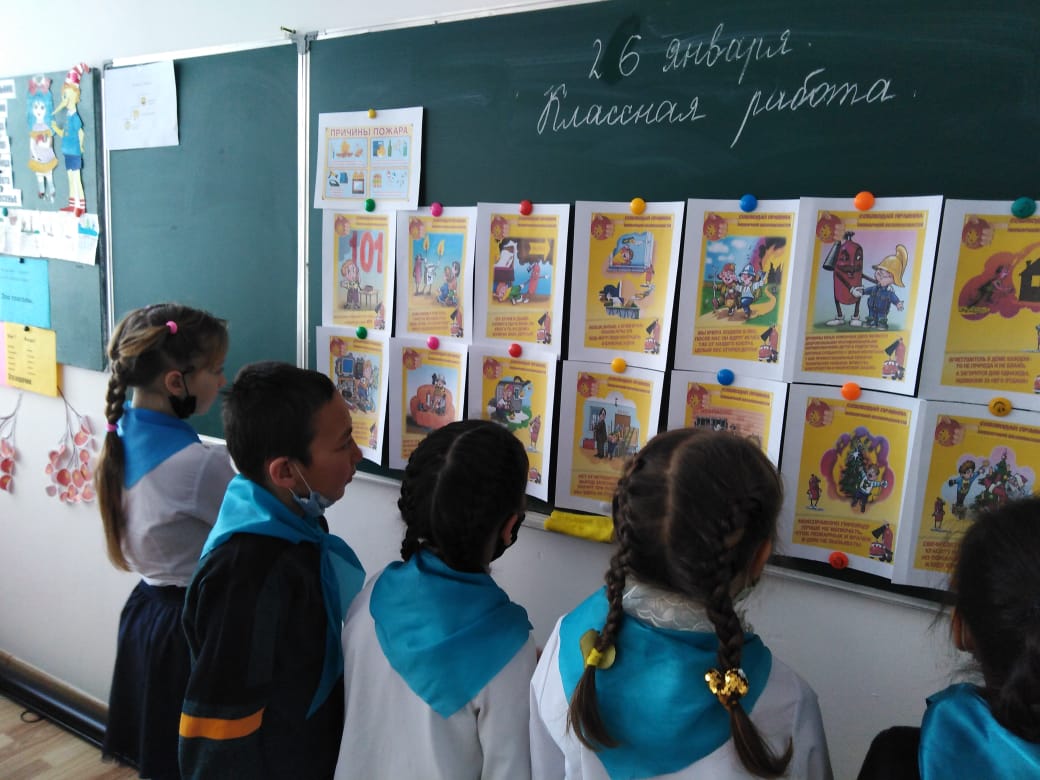 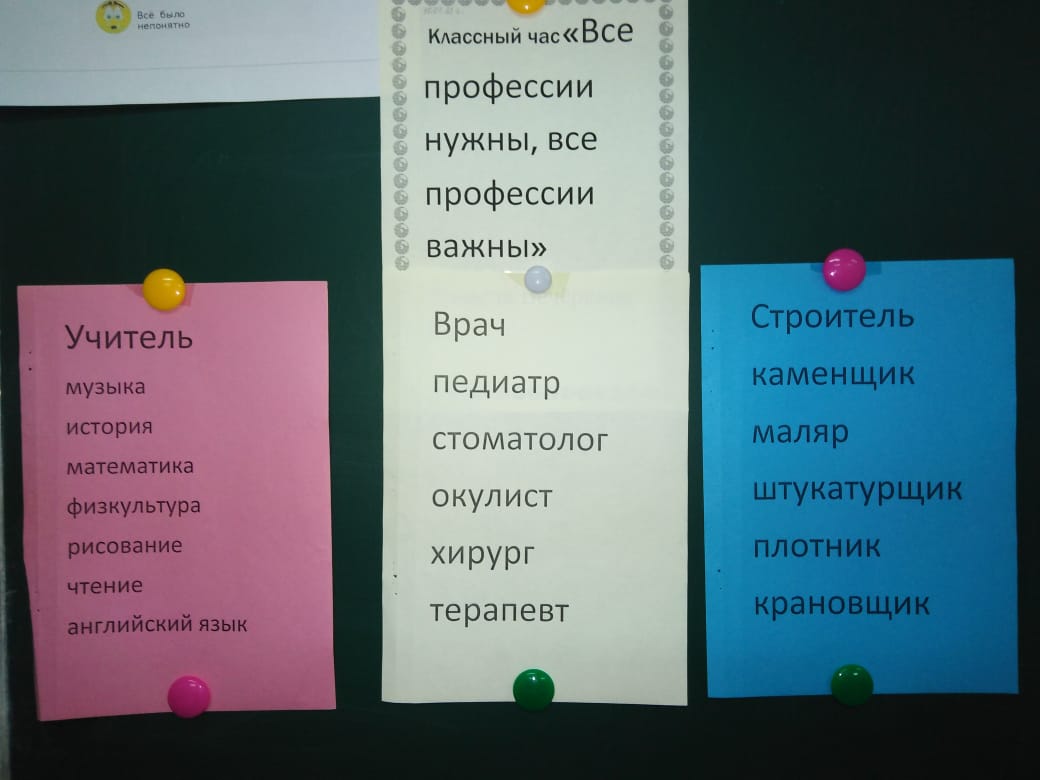 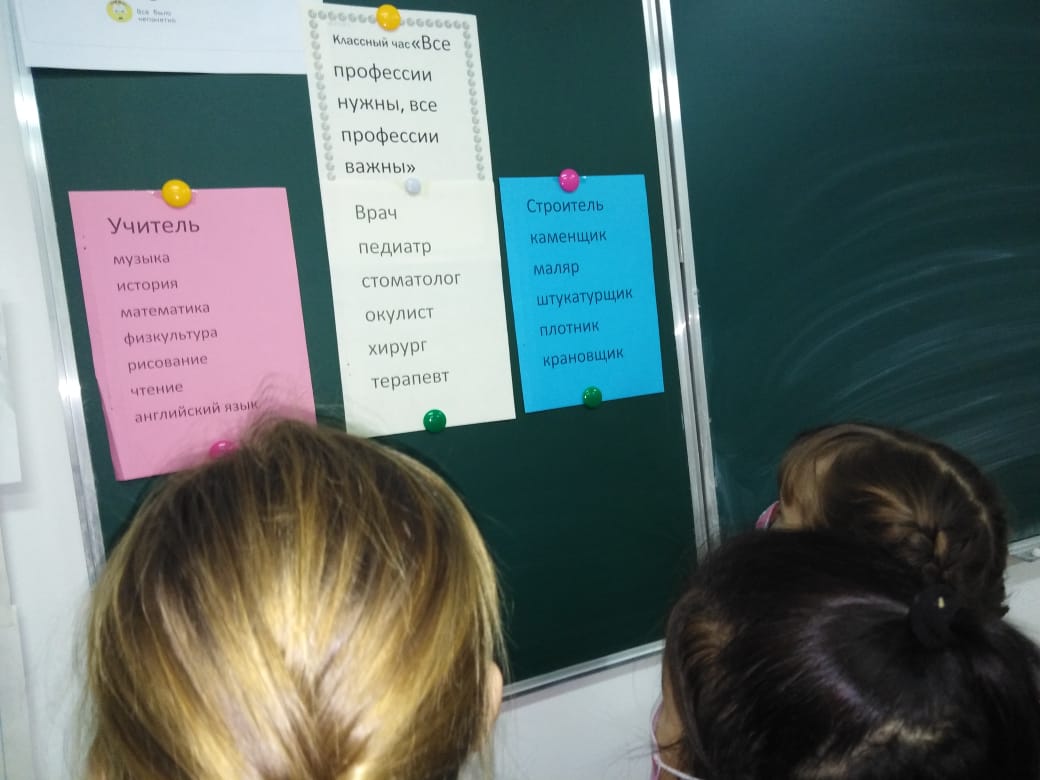 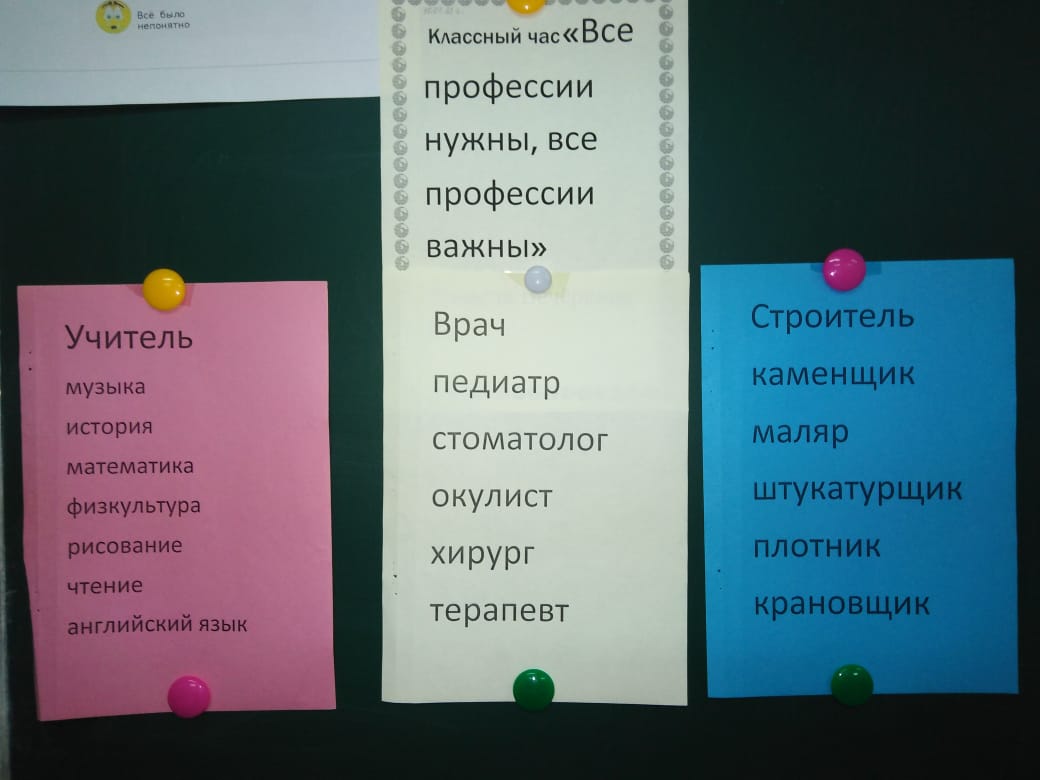 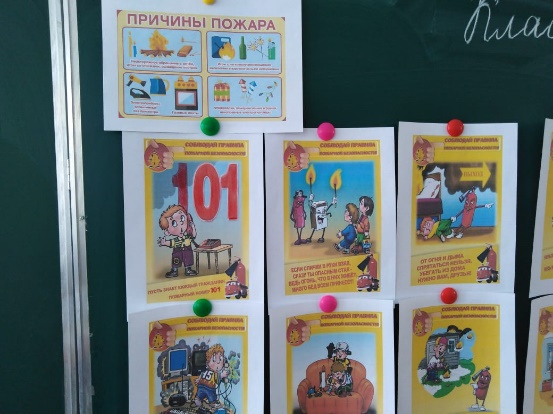 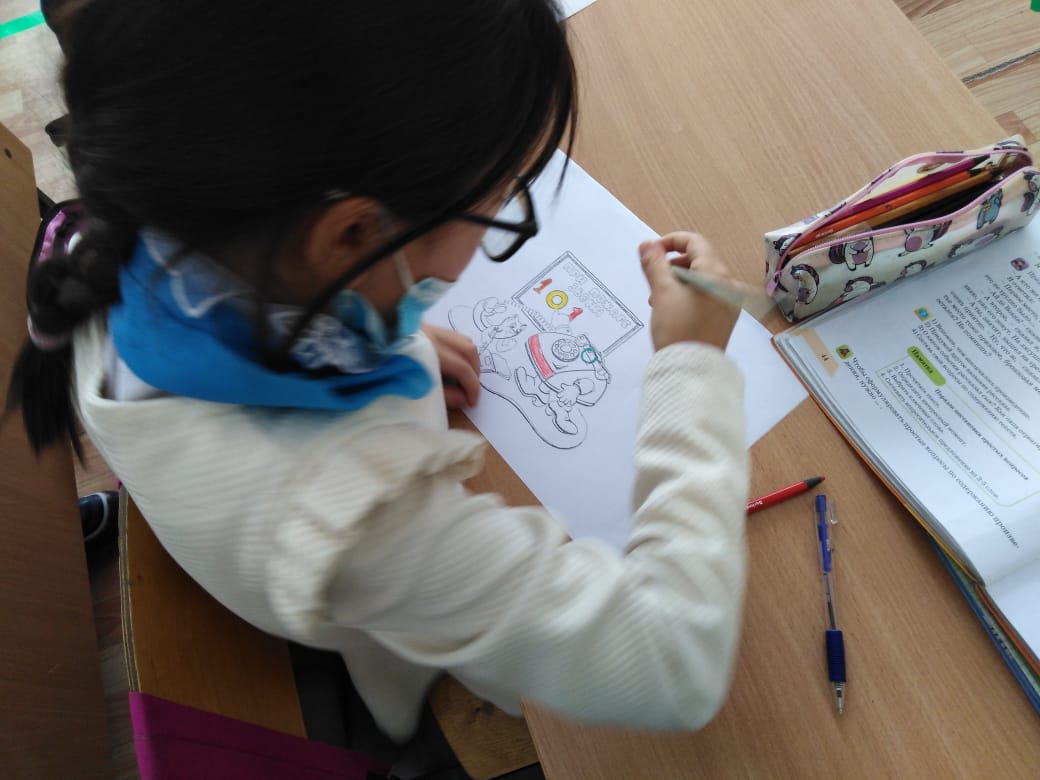 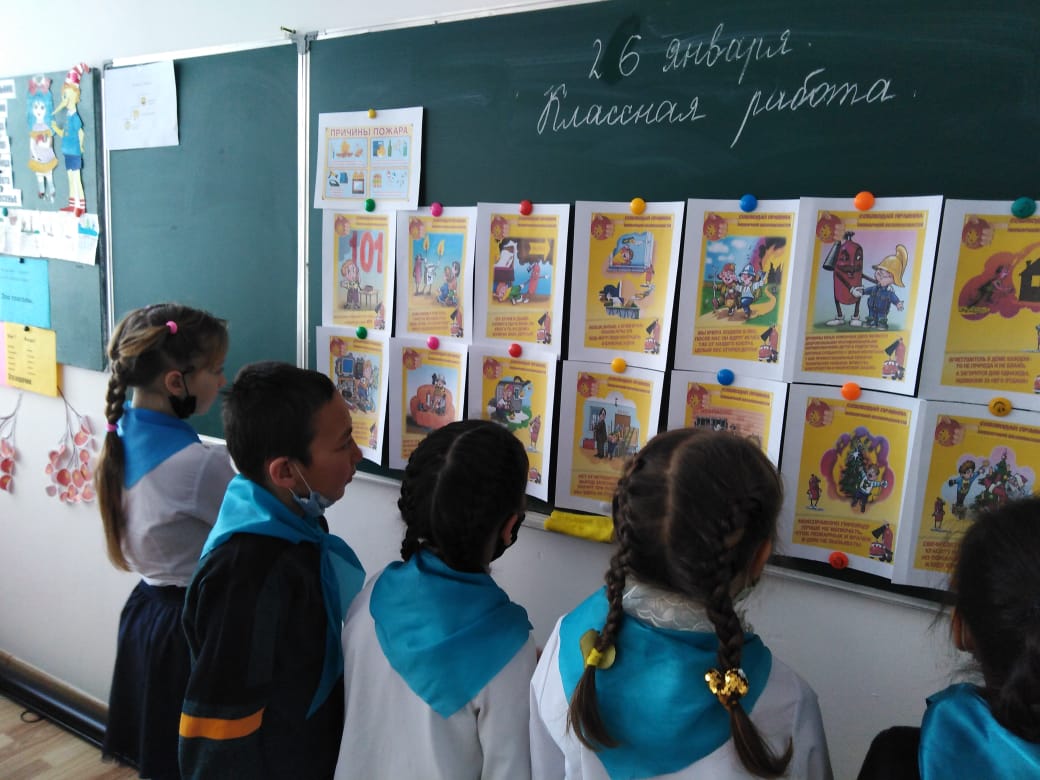 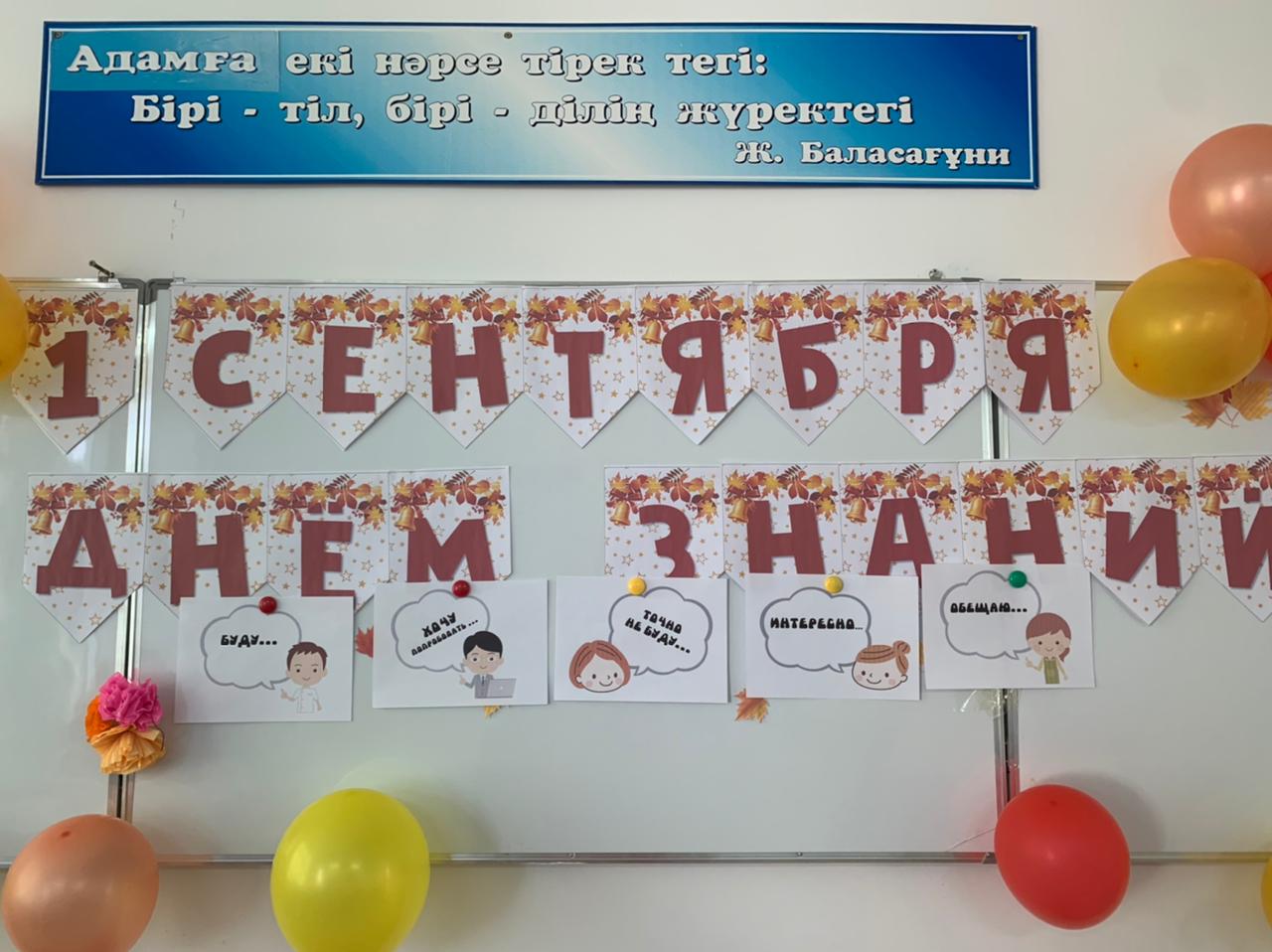 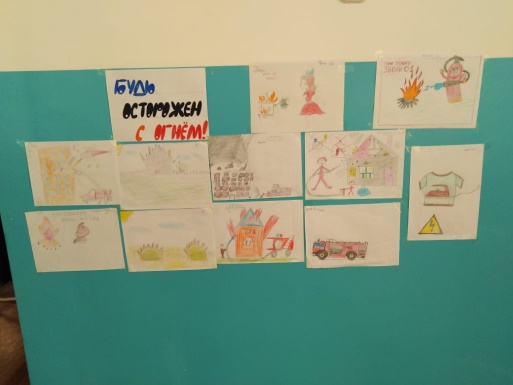 Инструктаж «Правила пожарной безопасности для учащихся в школе»
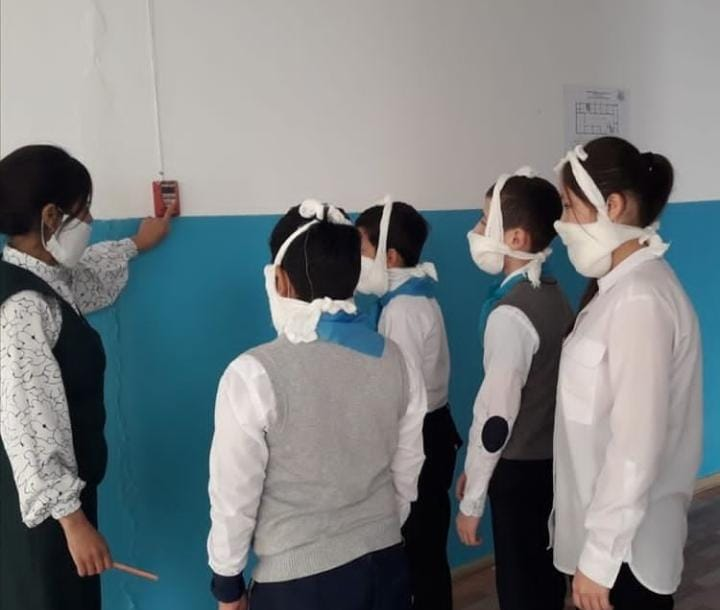 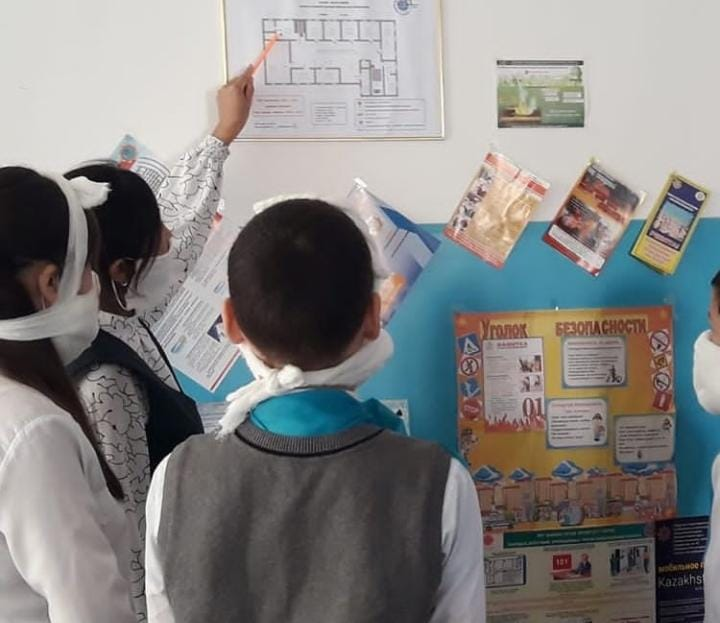 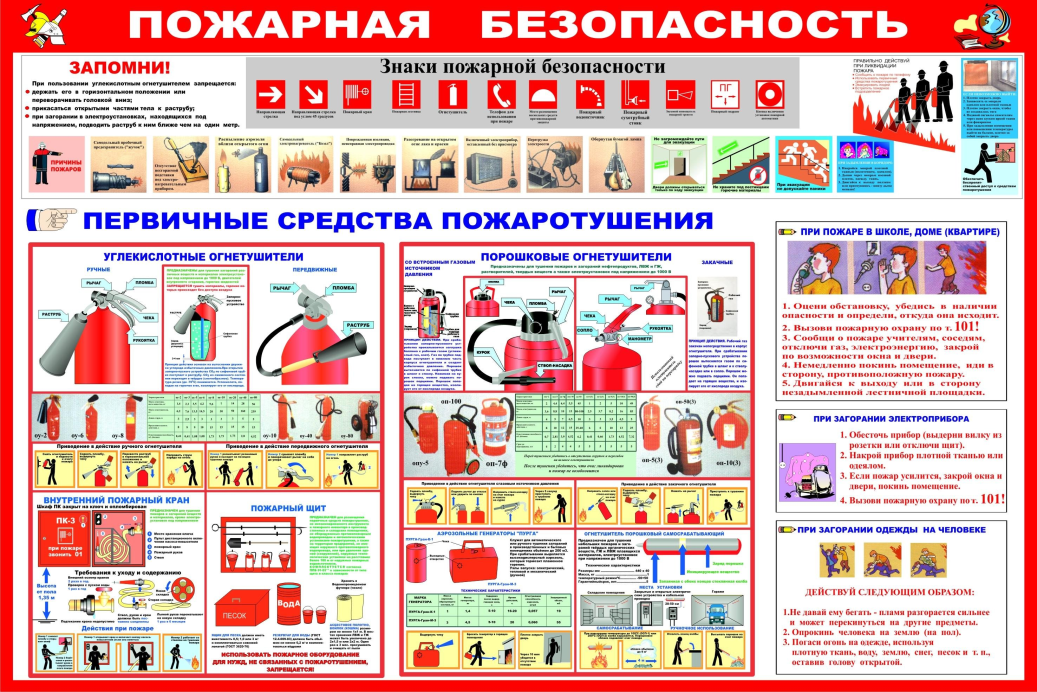 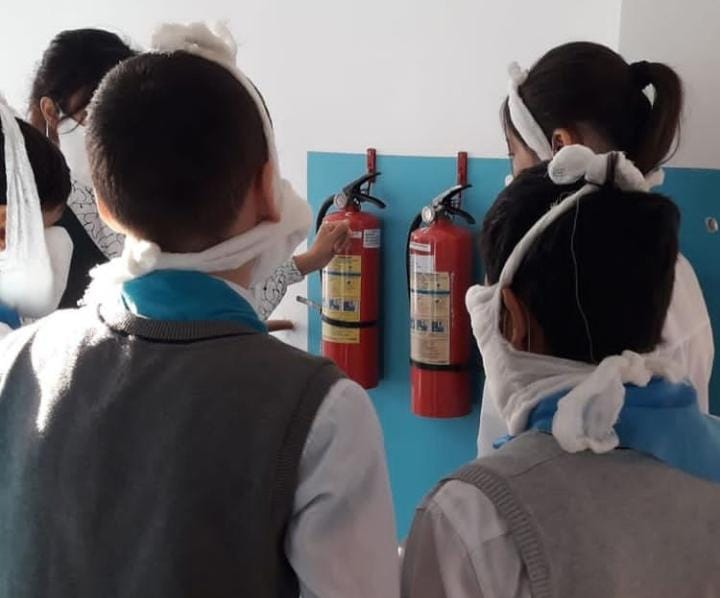 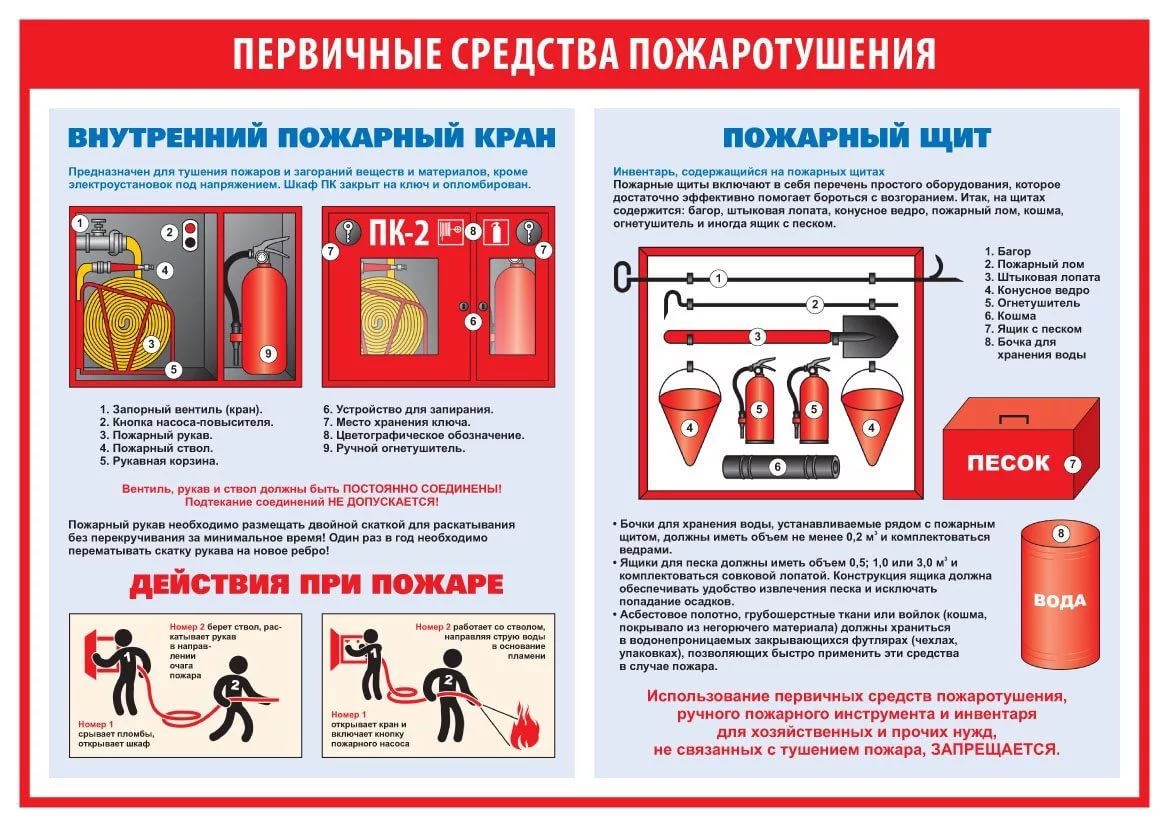 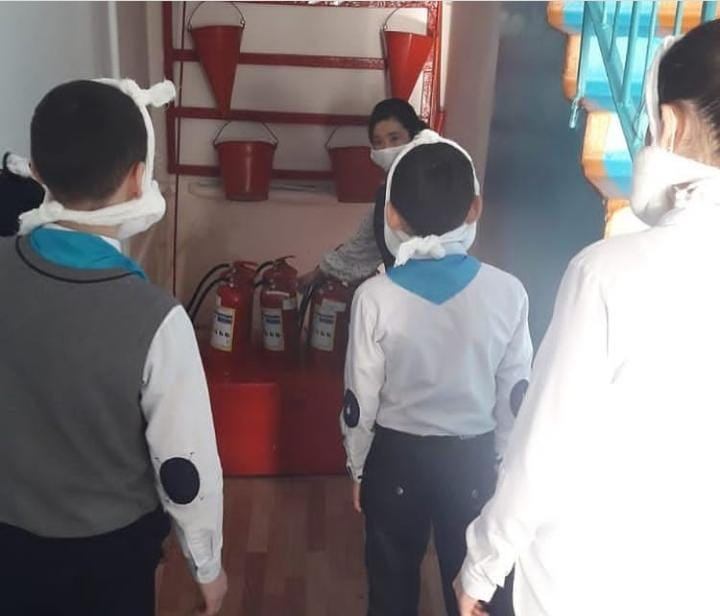 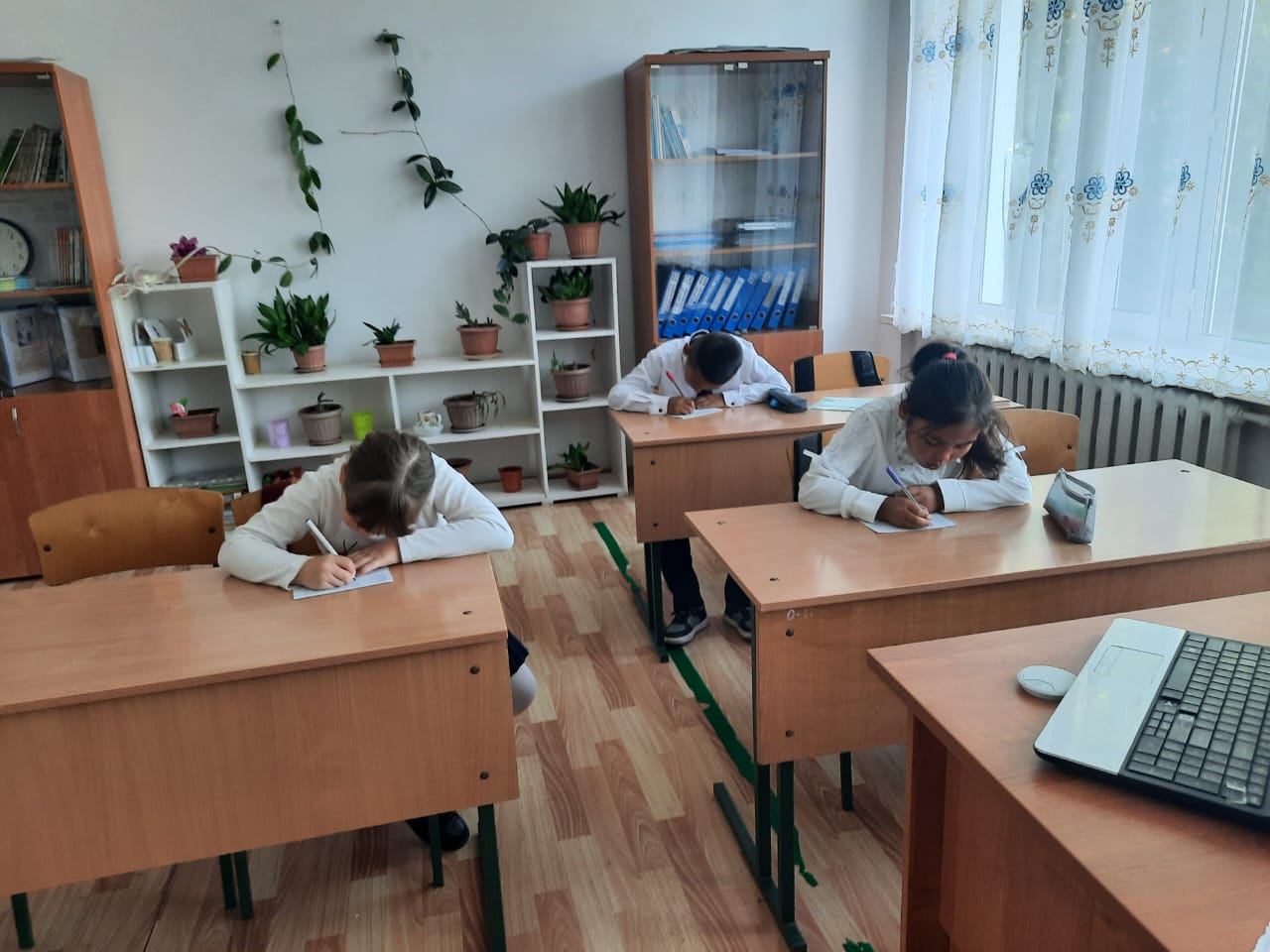 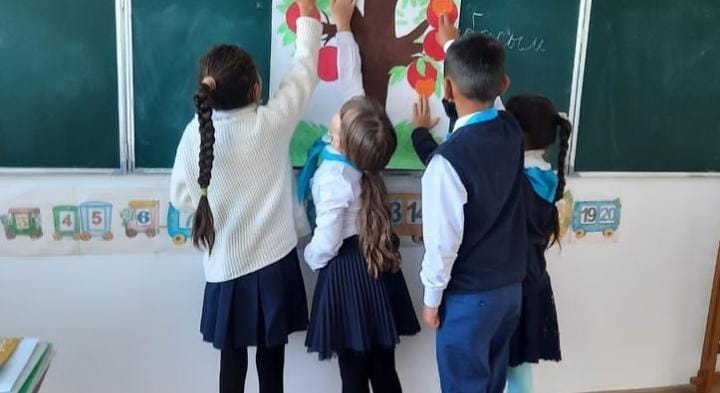 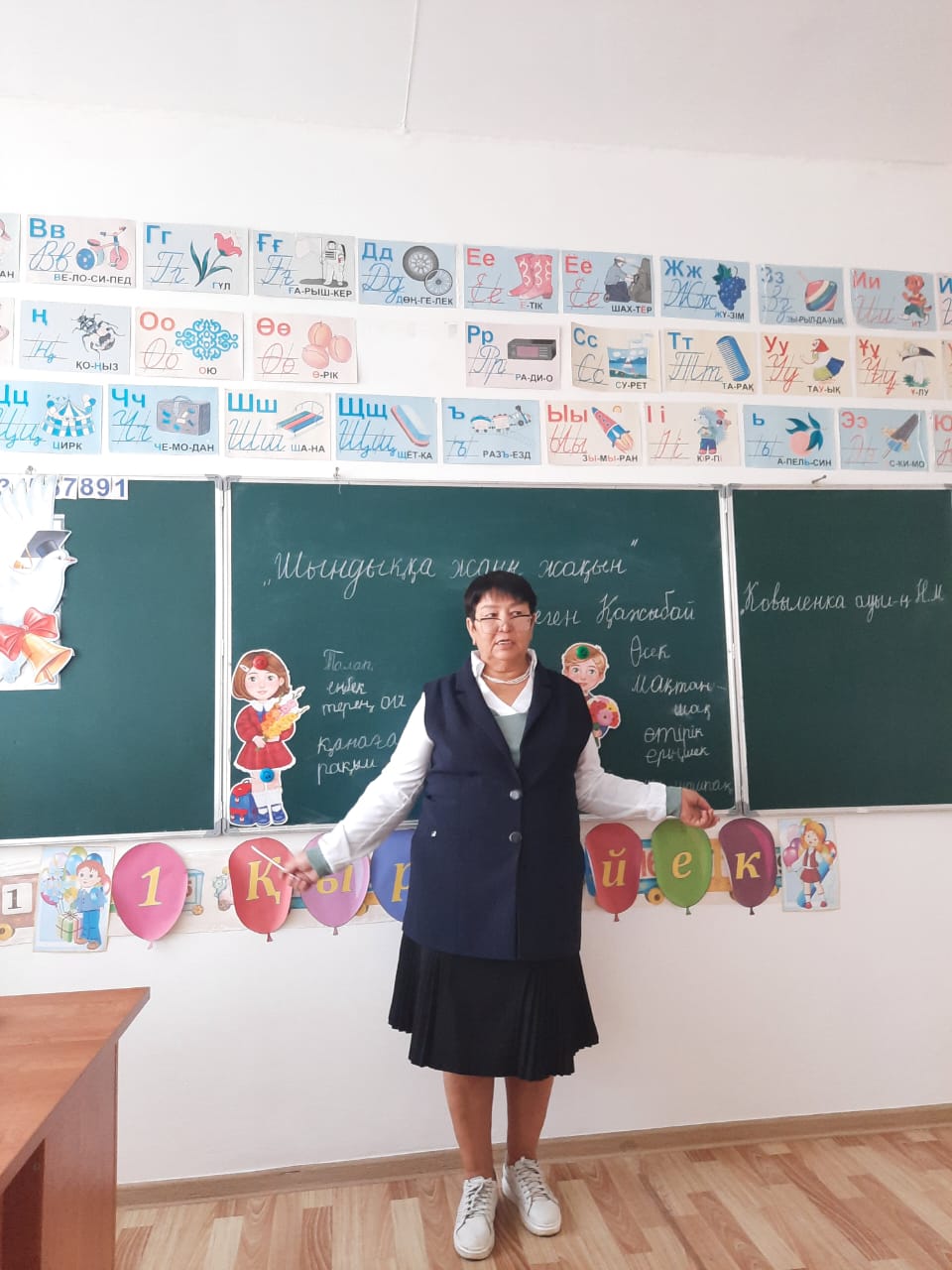 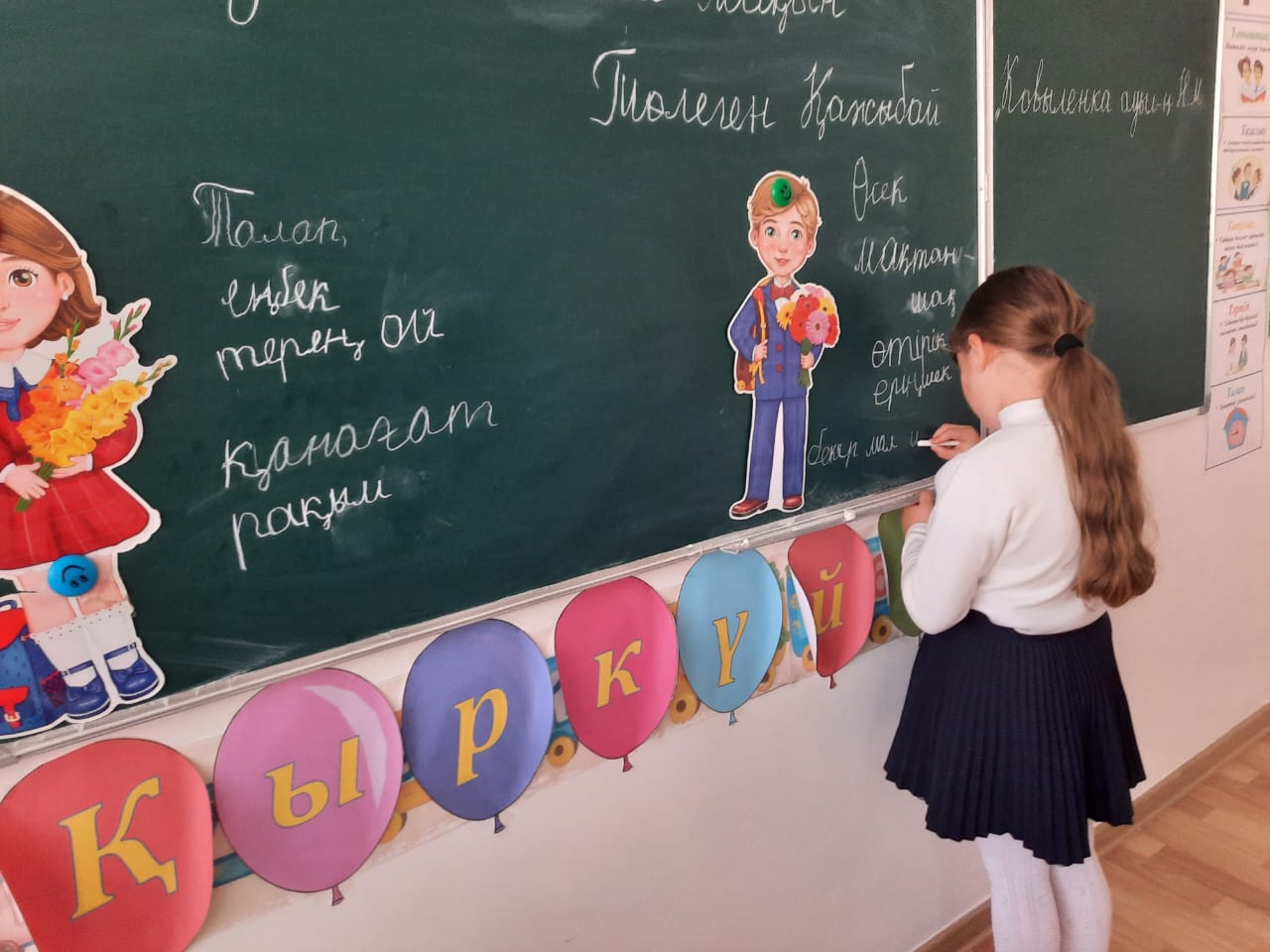 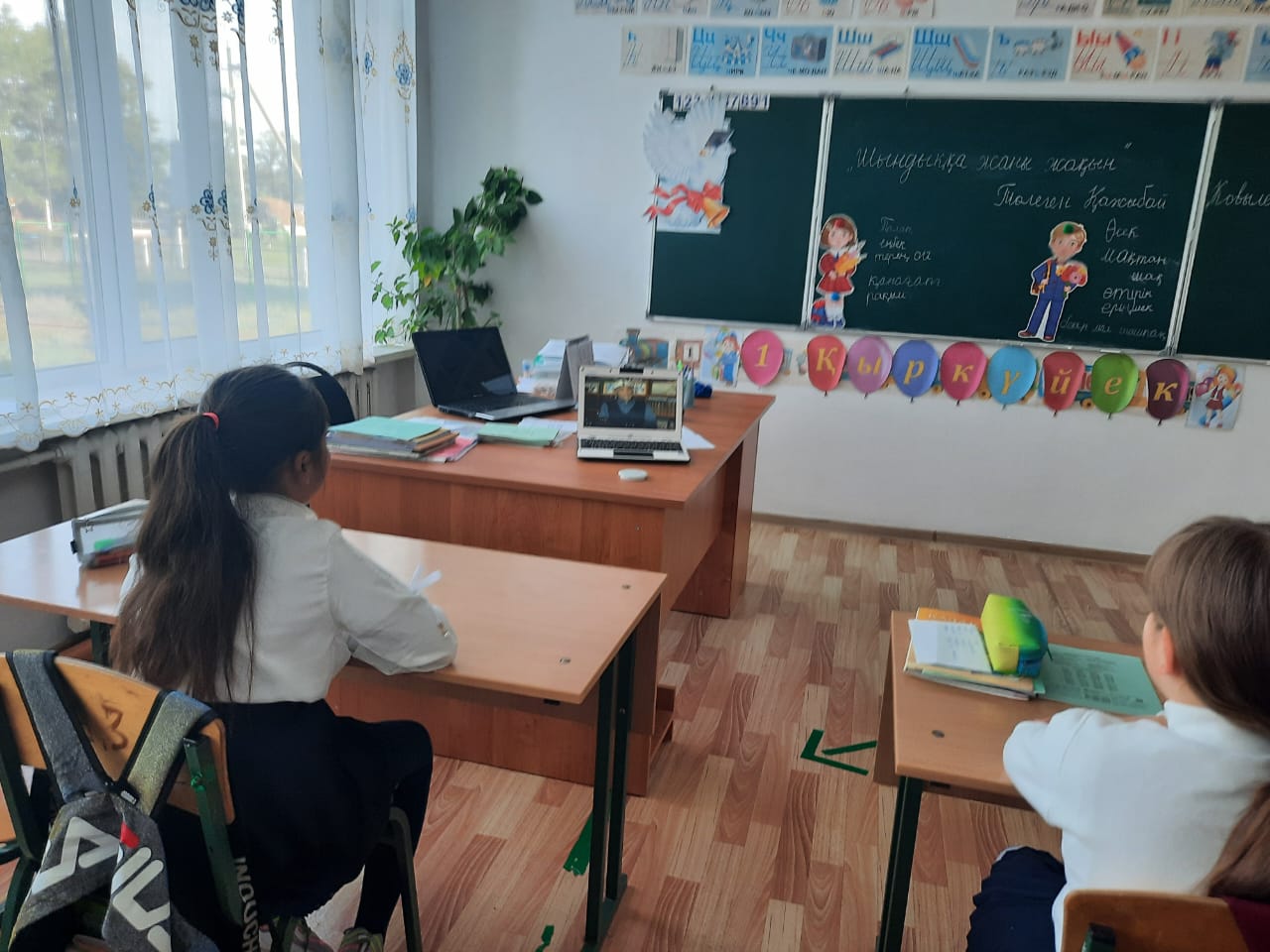 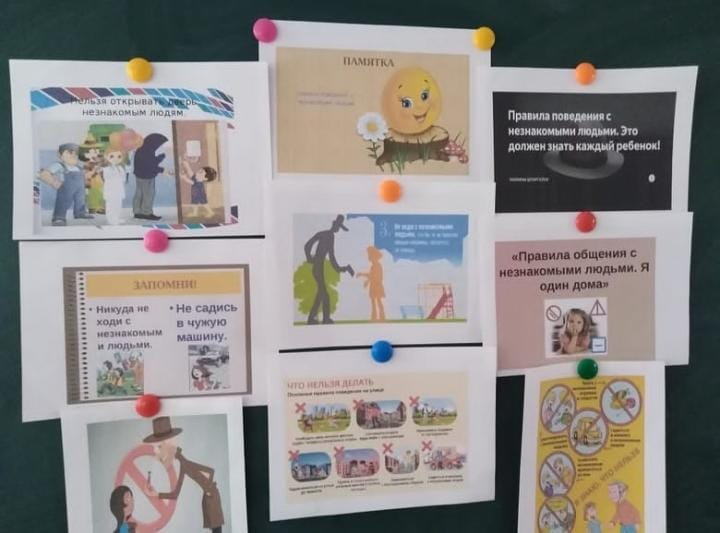 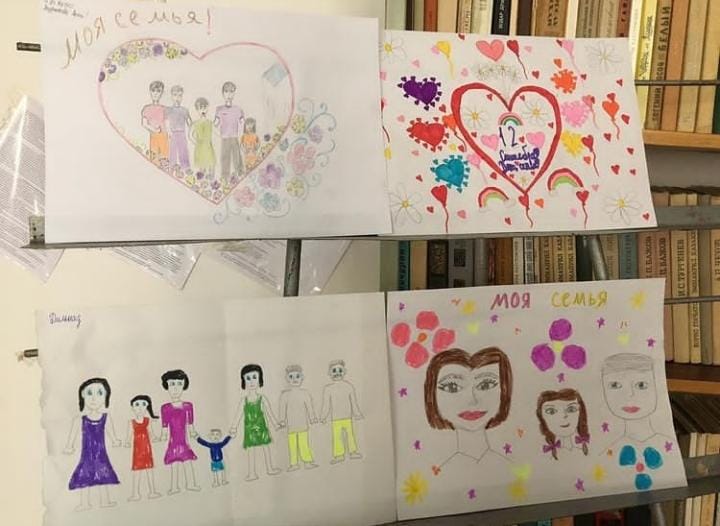 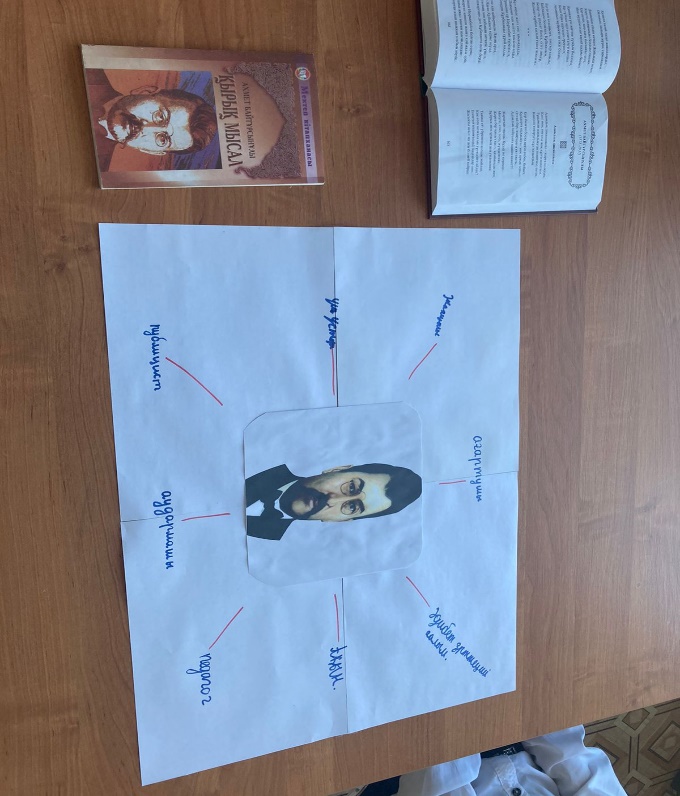 Внеклассные мероприятия.
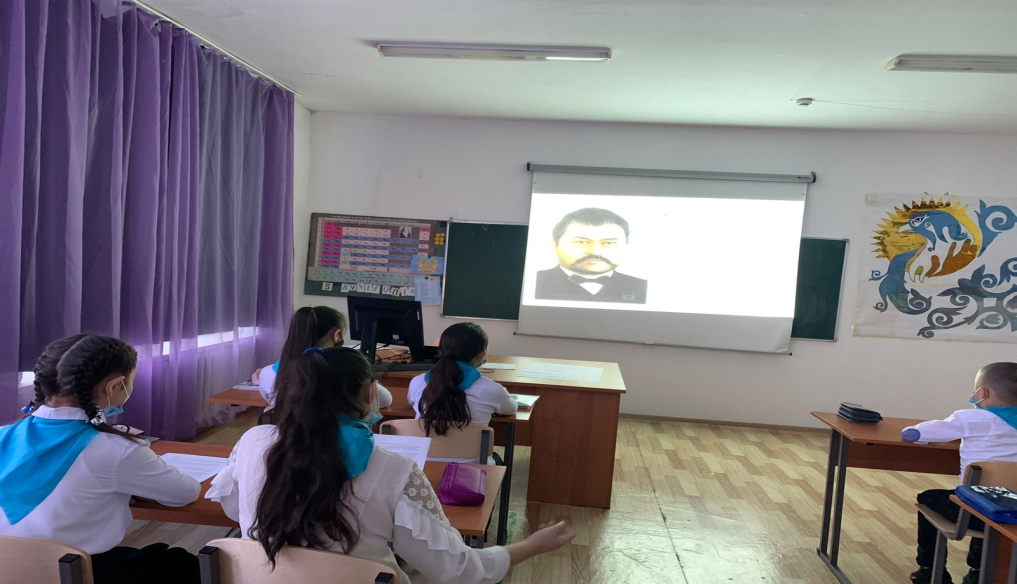 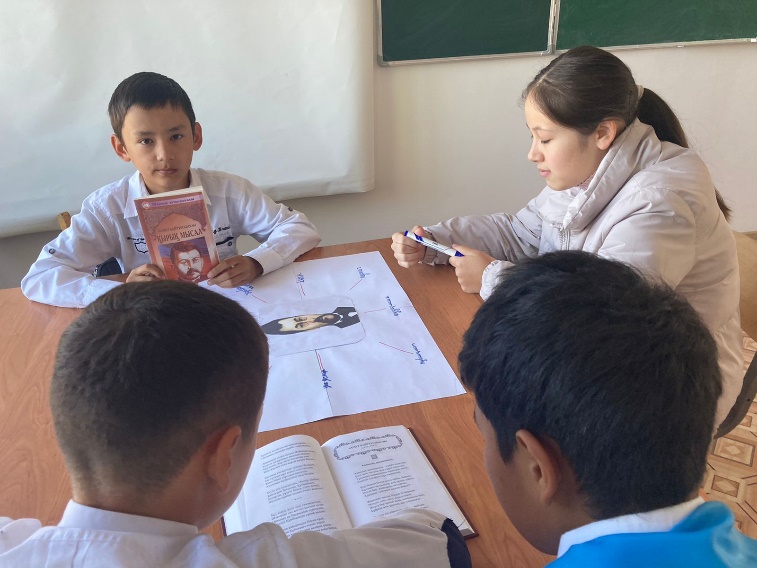 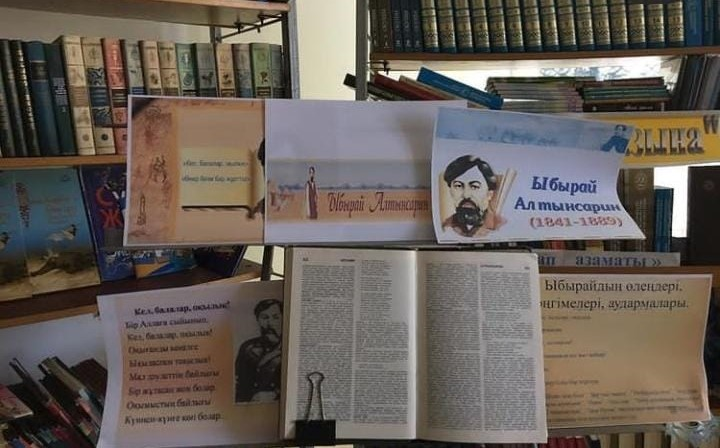 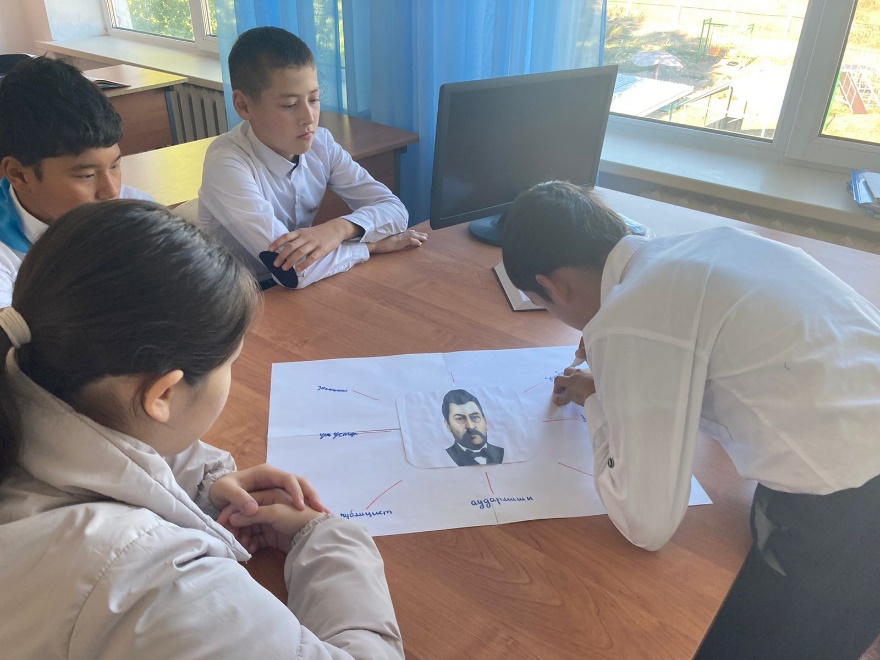 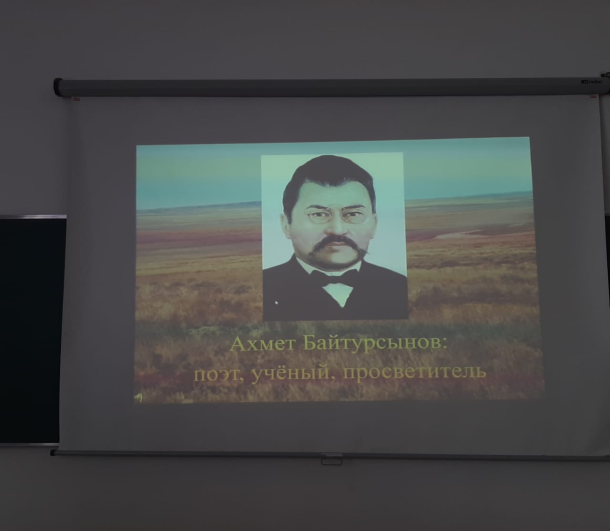 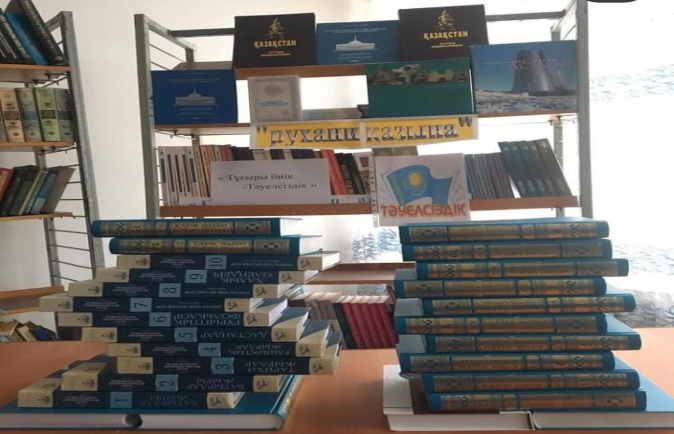 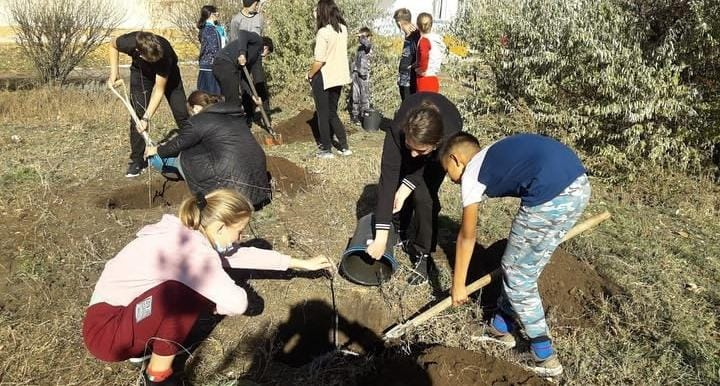 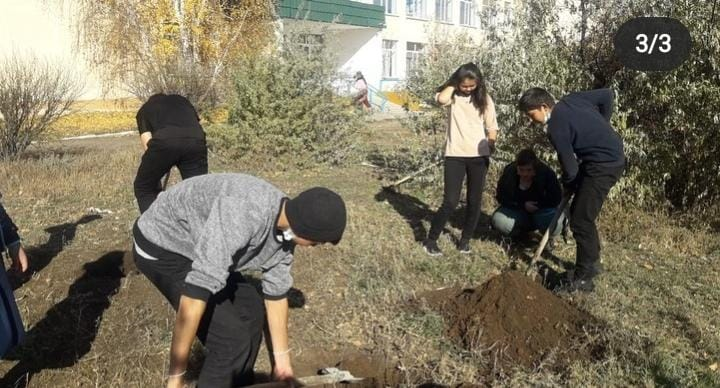 Час добропорядочности
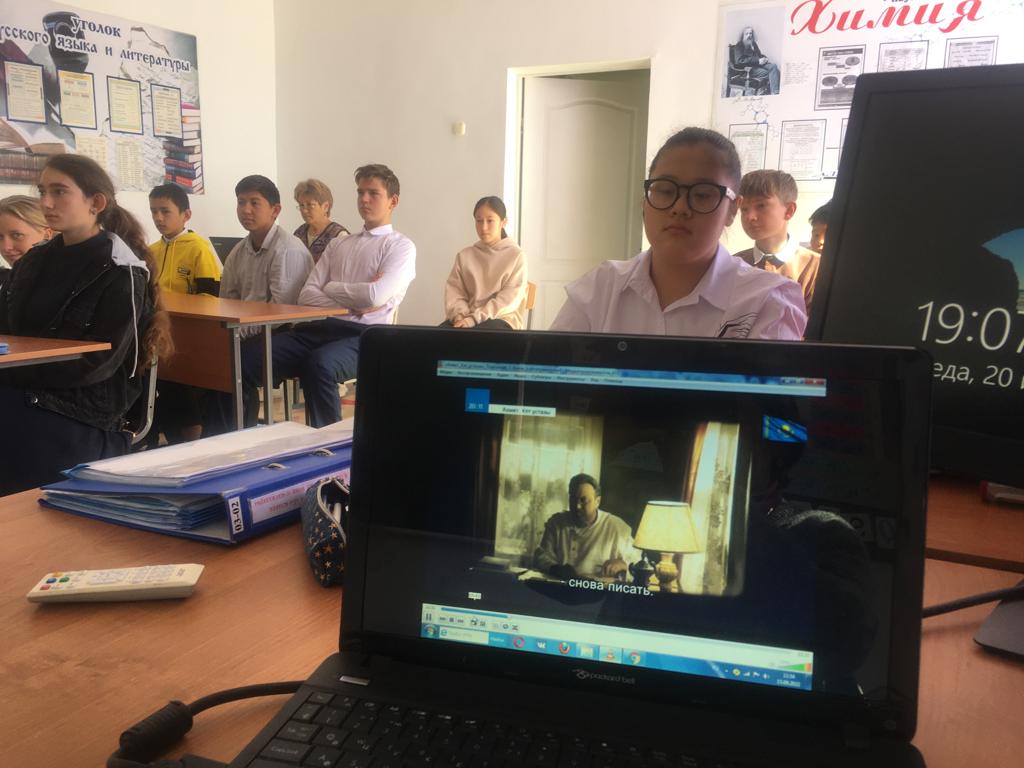 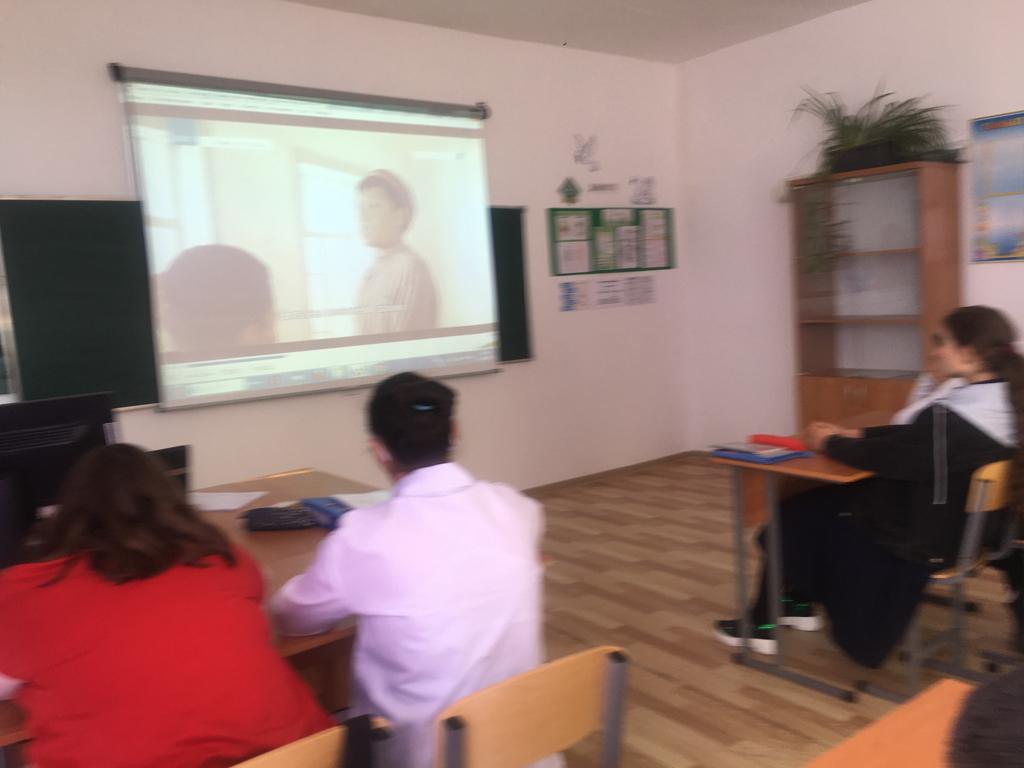 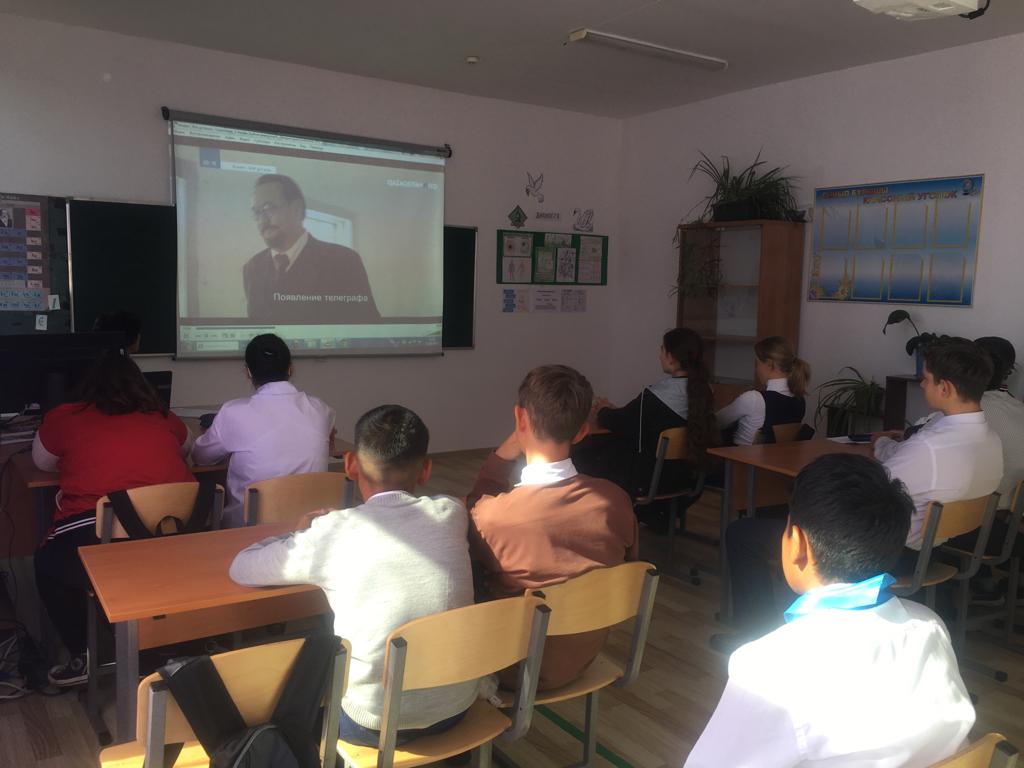 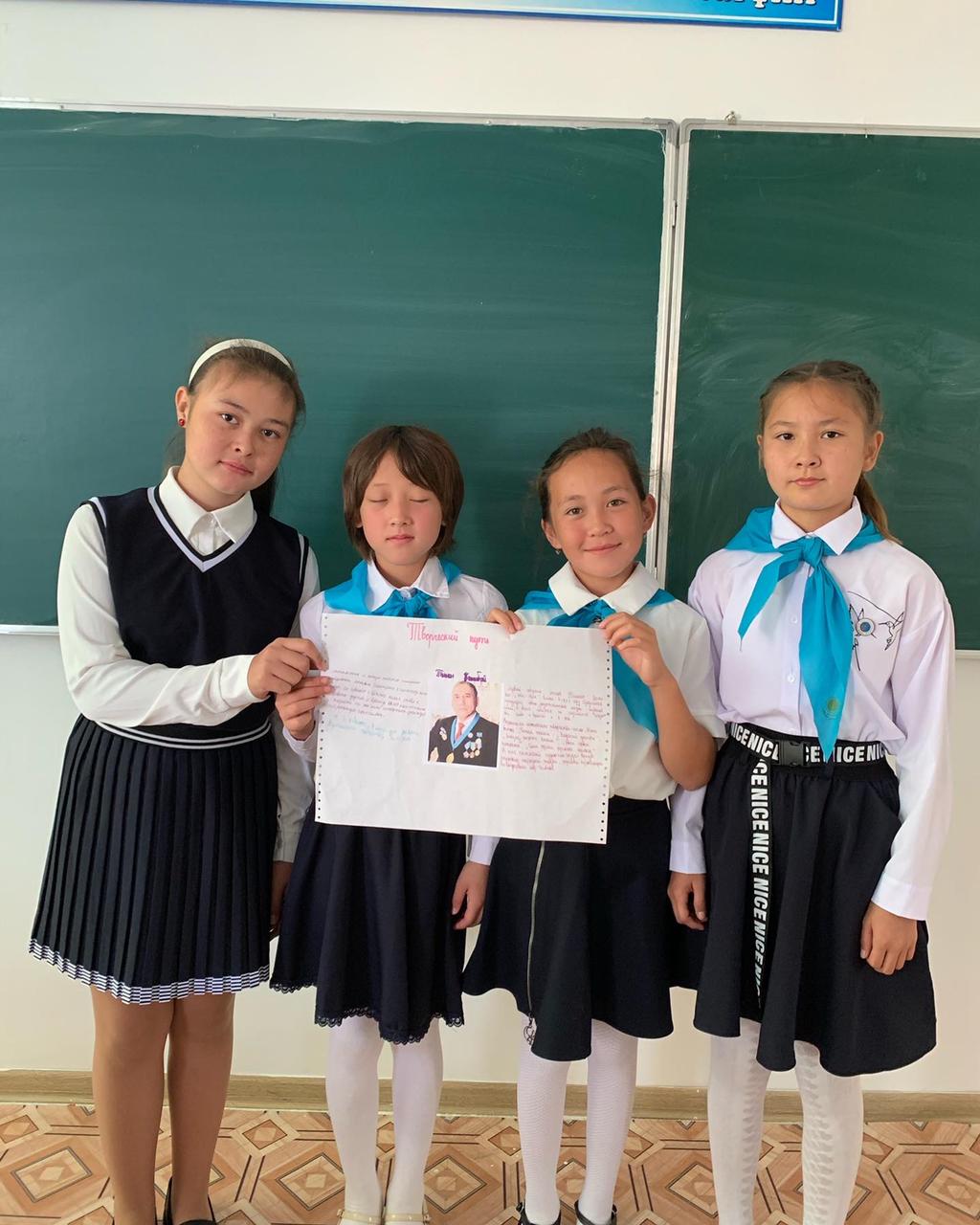 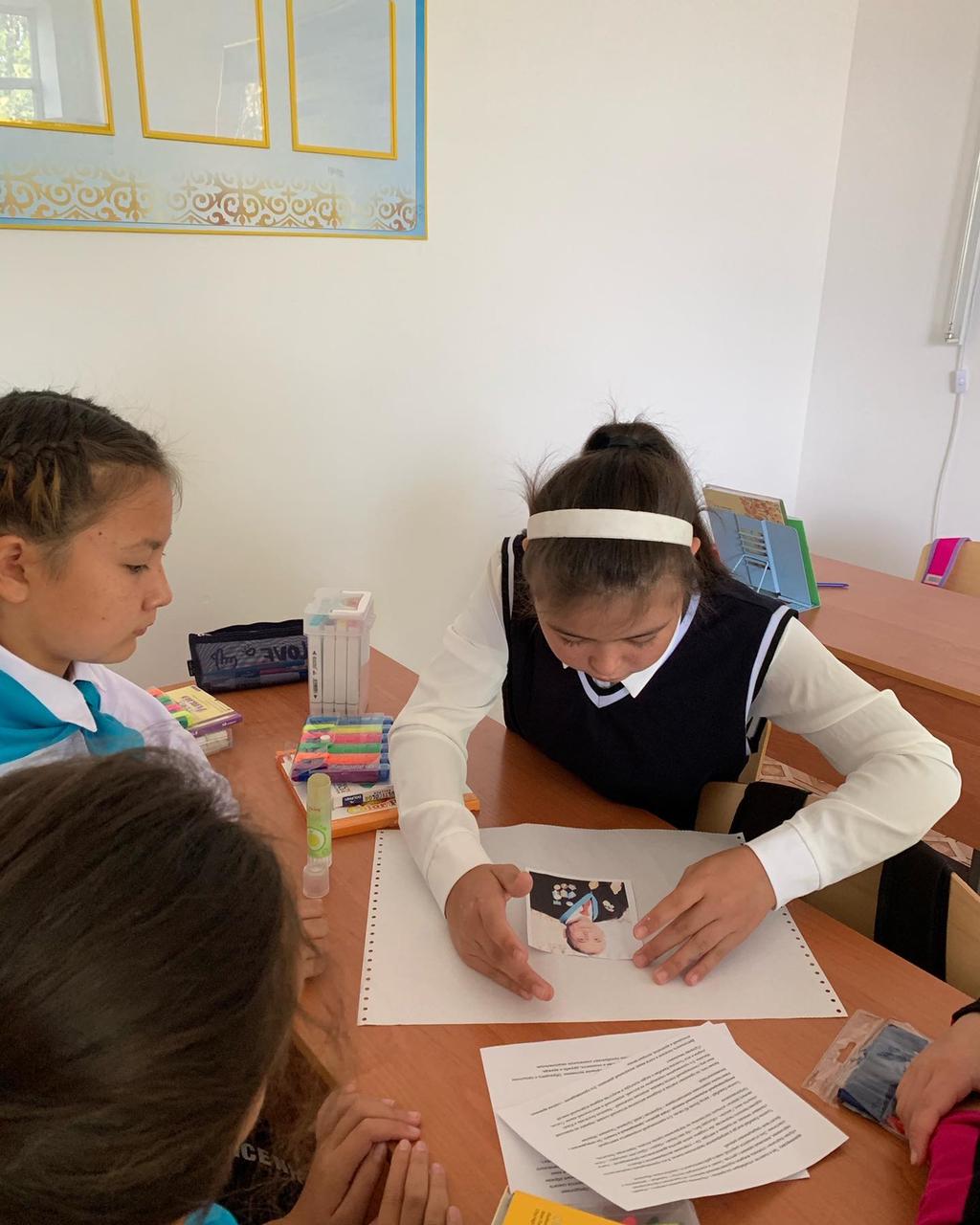 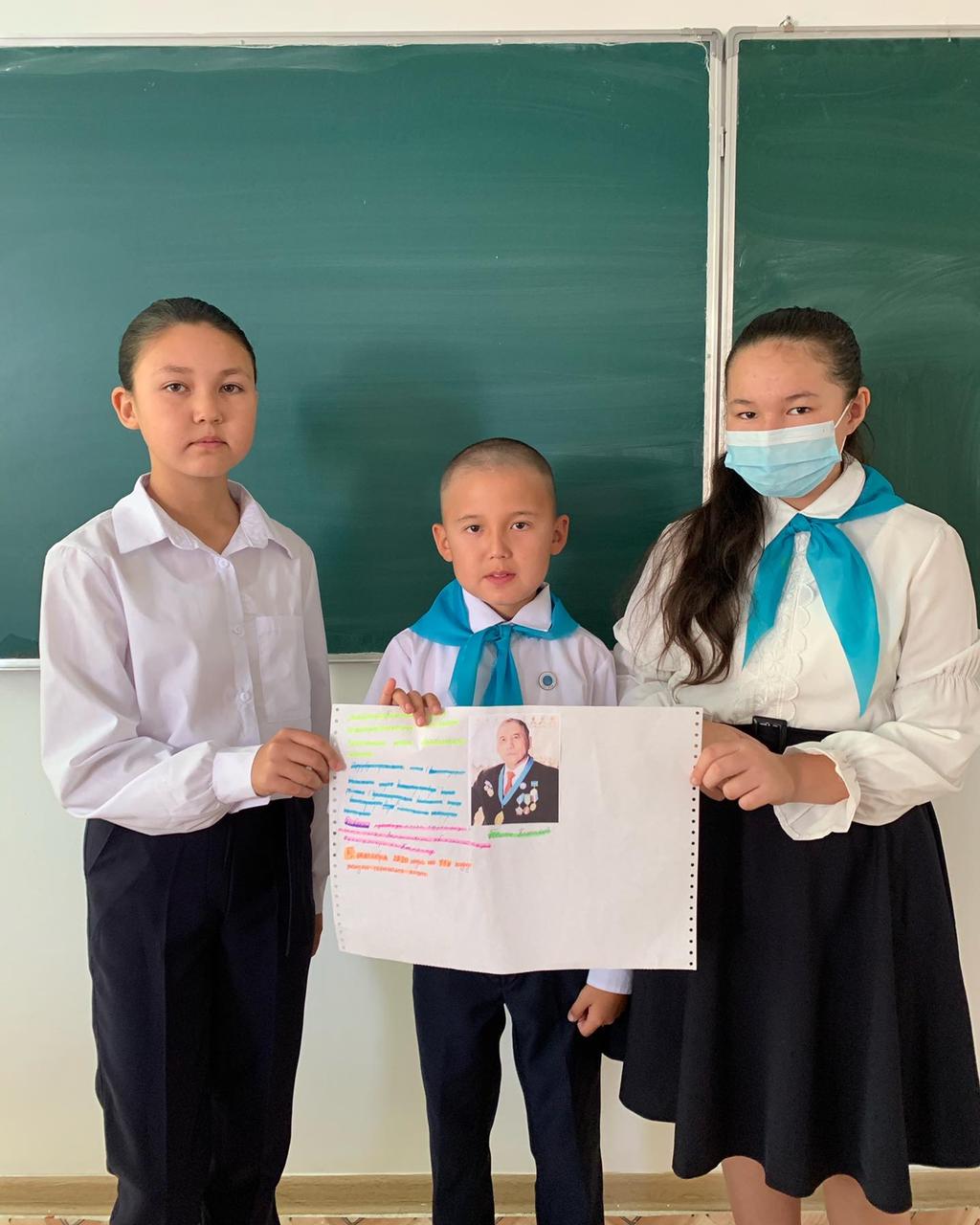 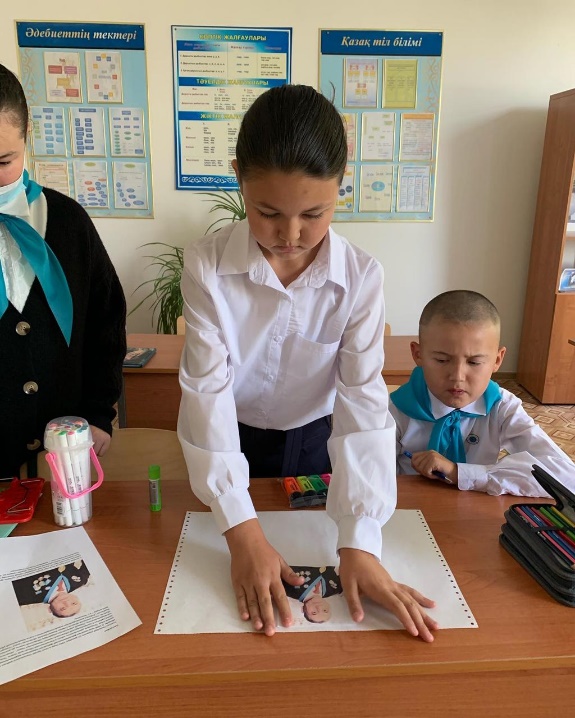 Волонтерство.
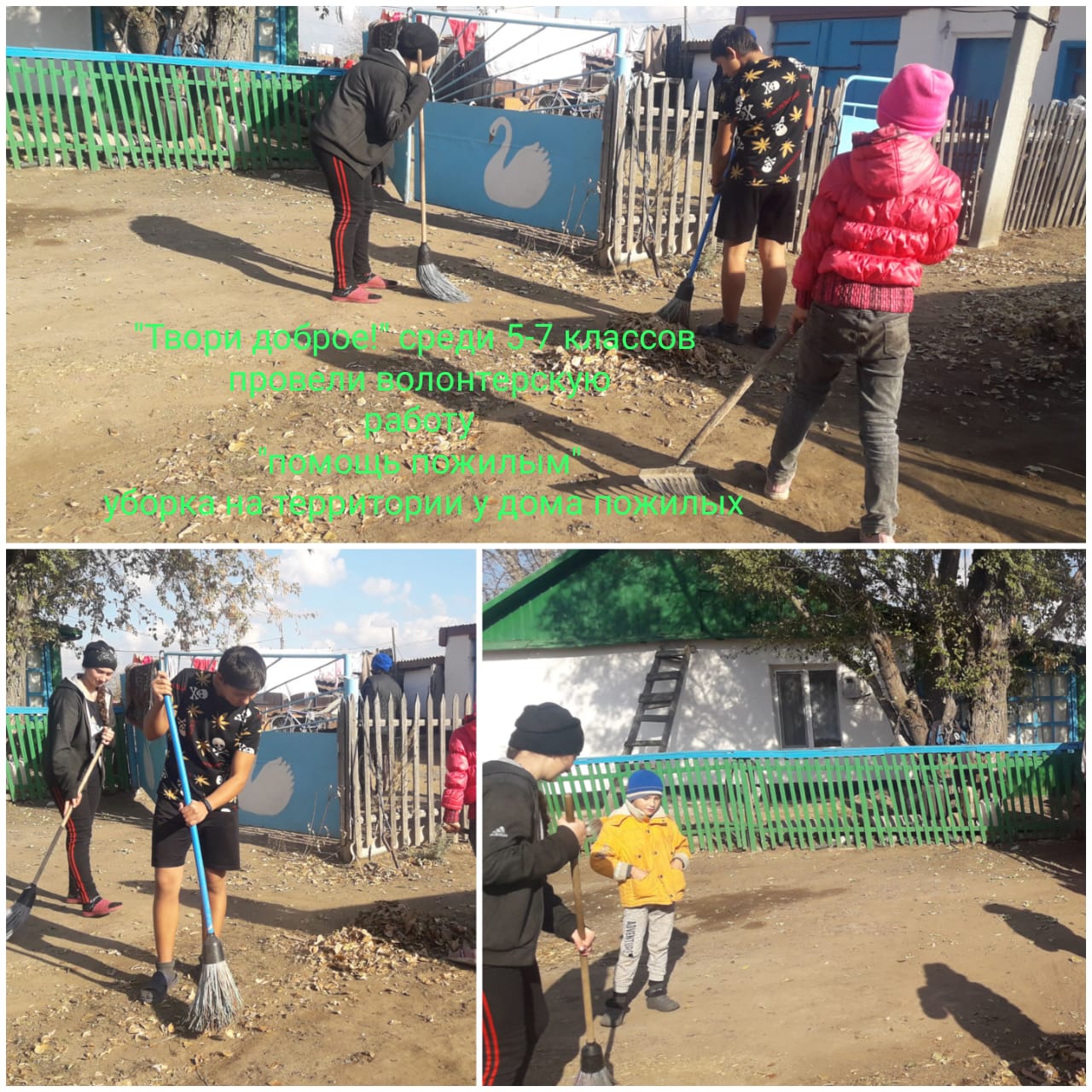 Классные часы по ПДД
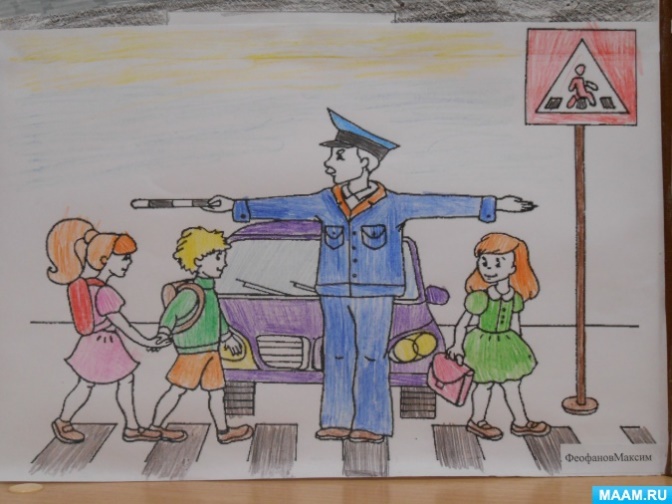 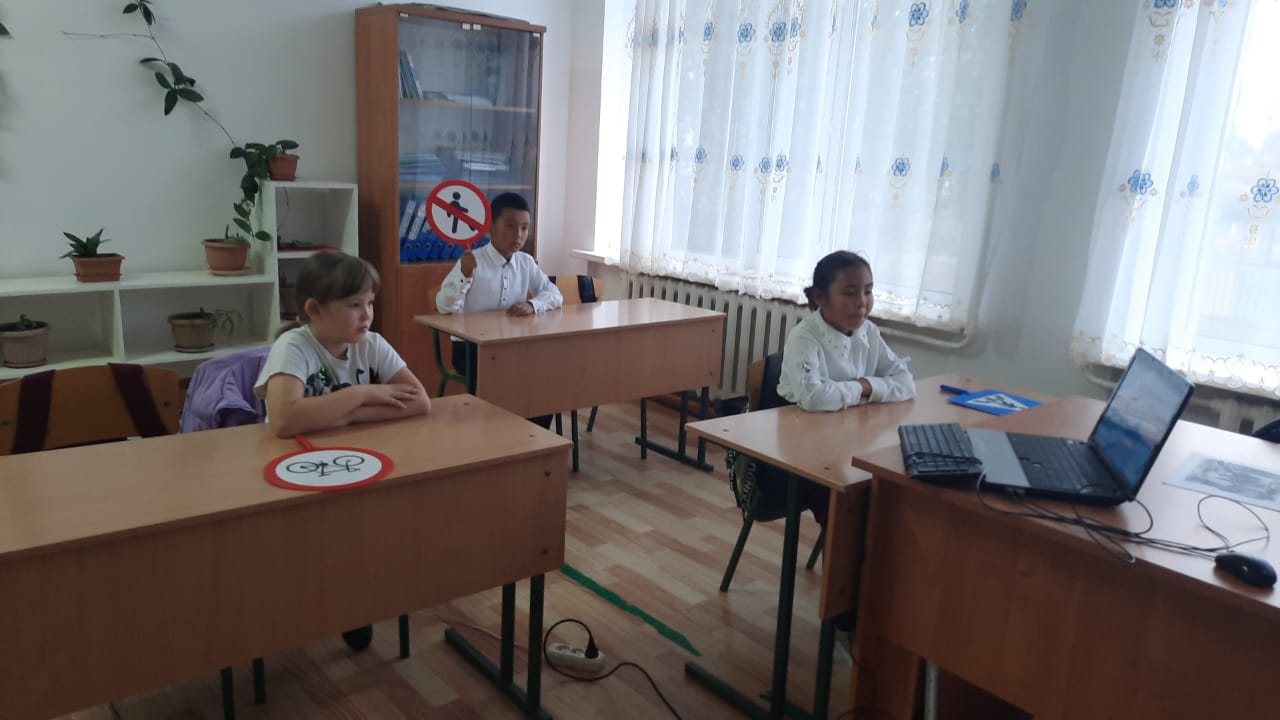 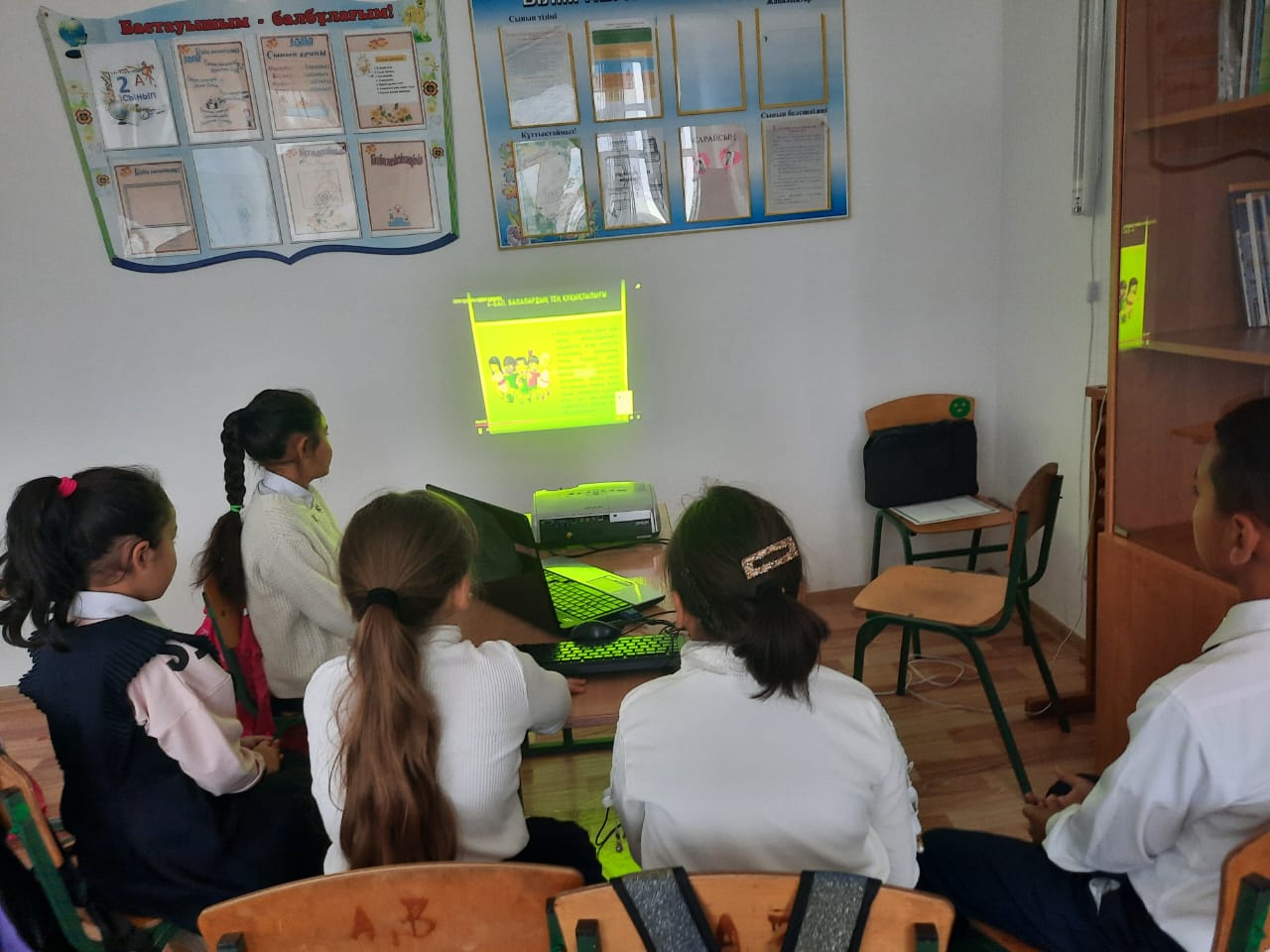 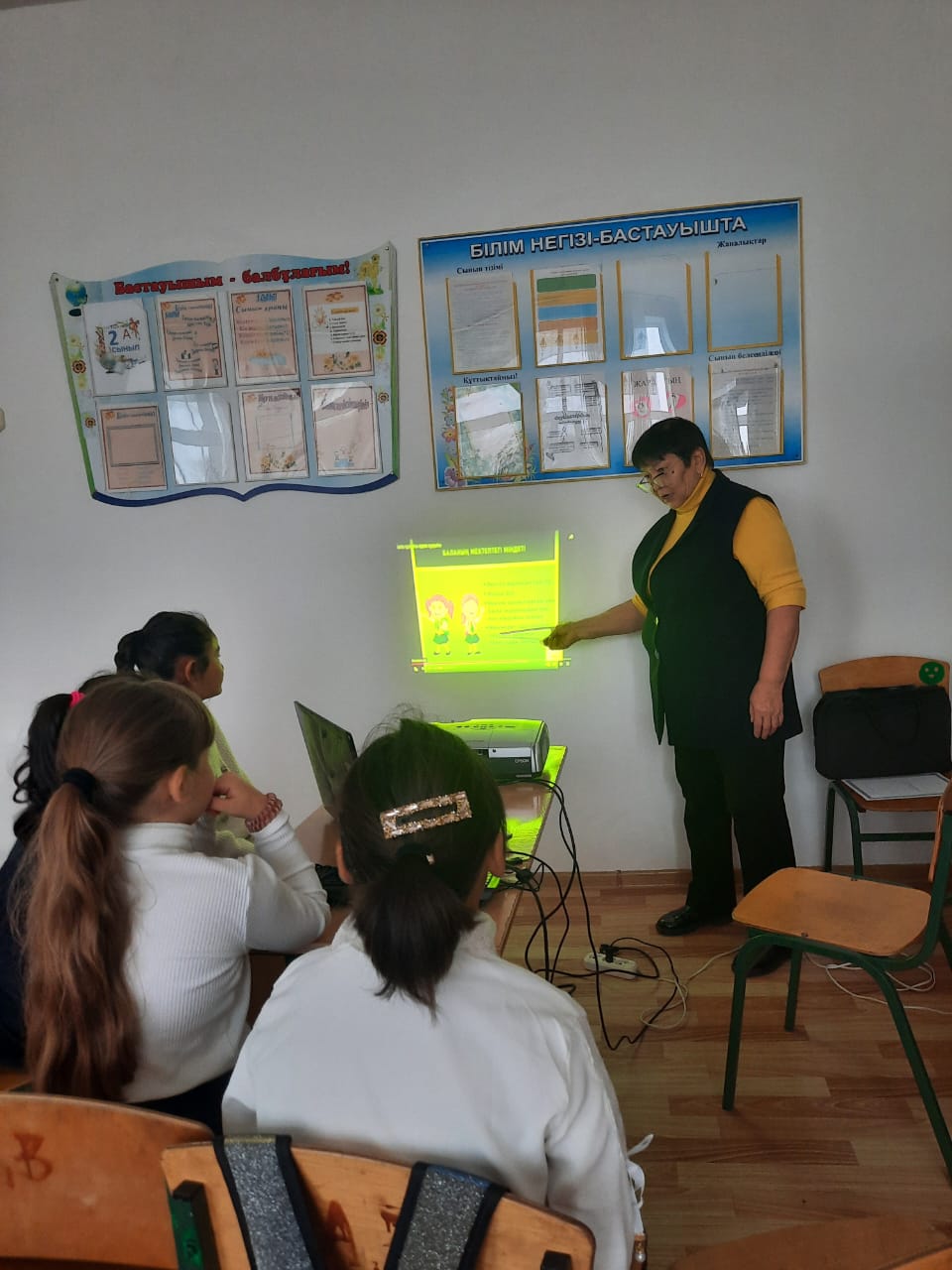 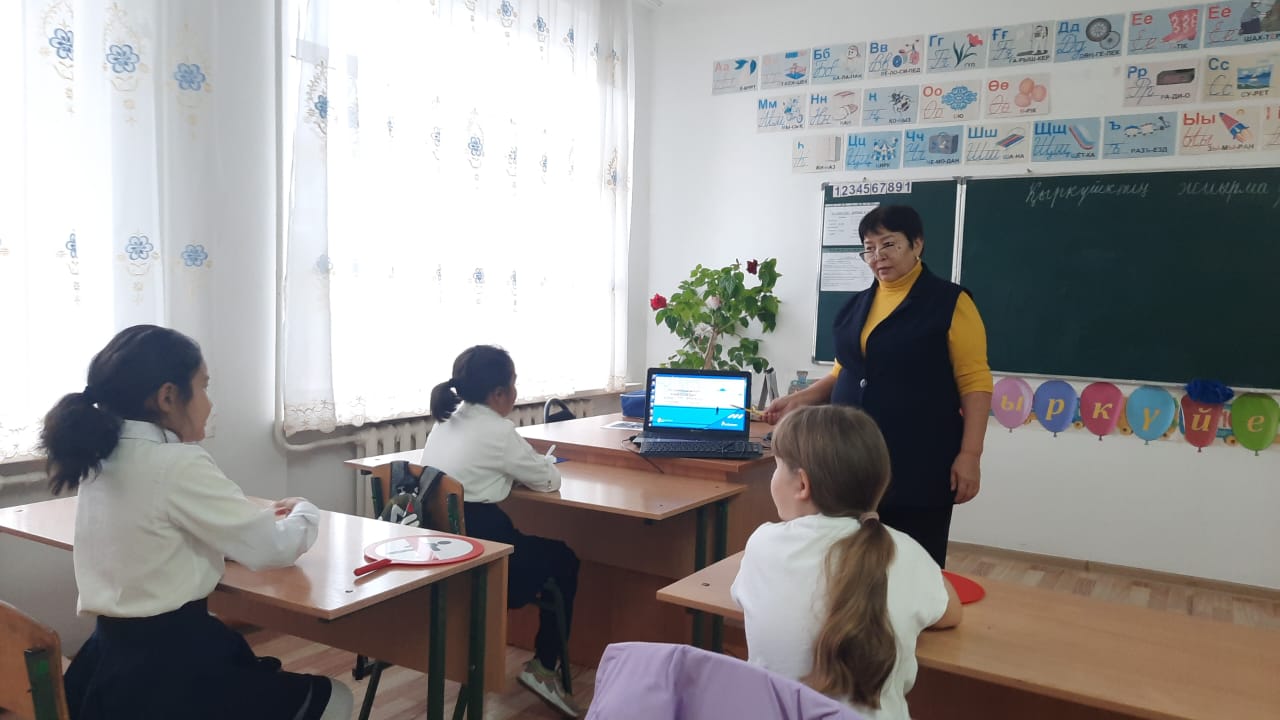 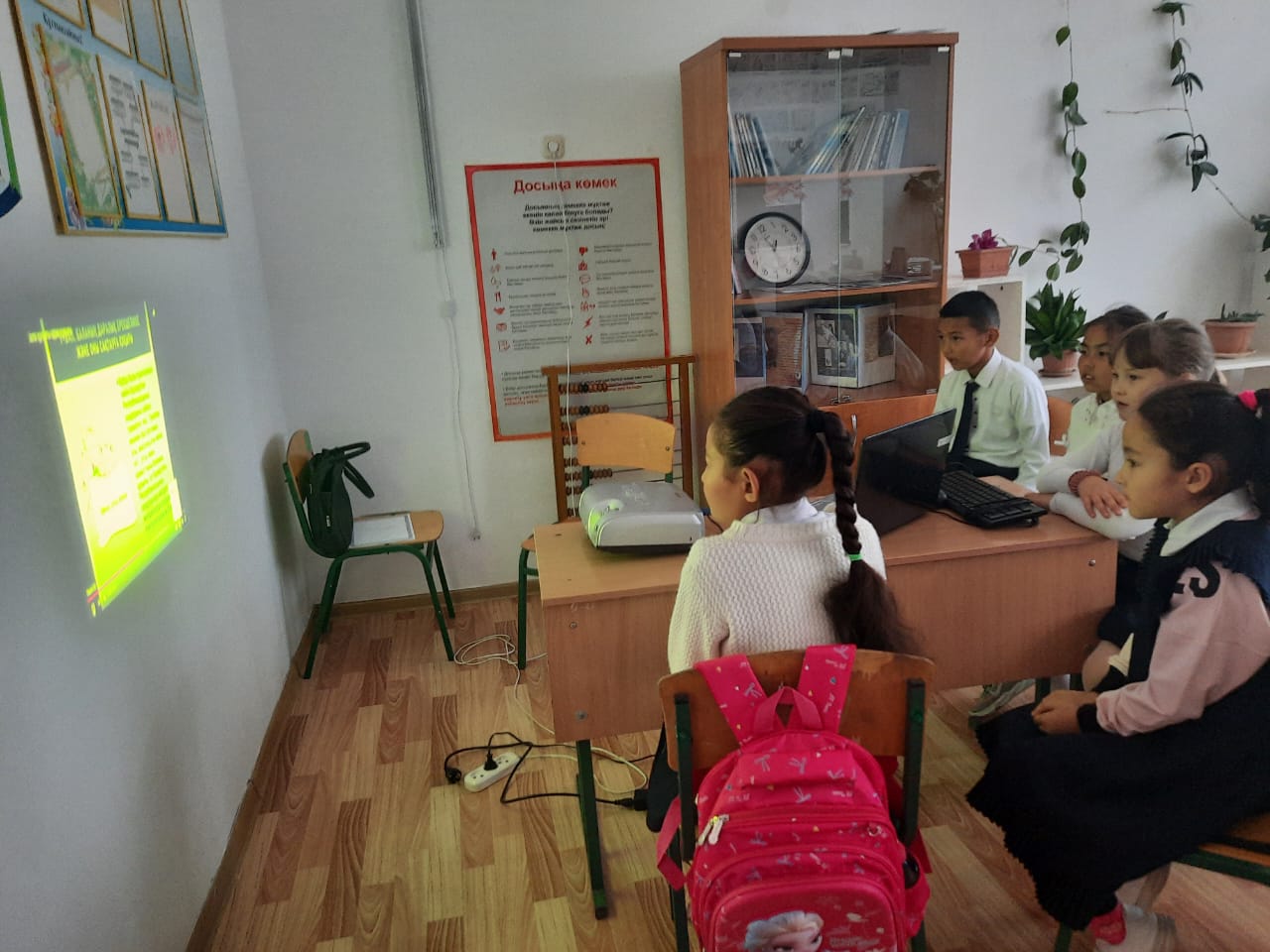 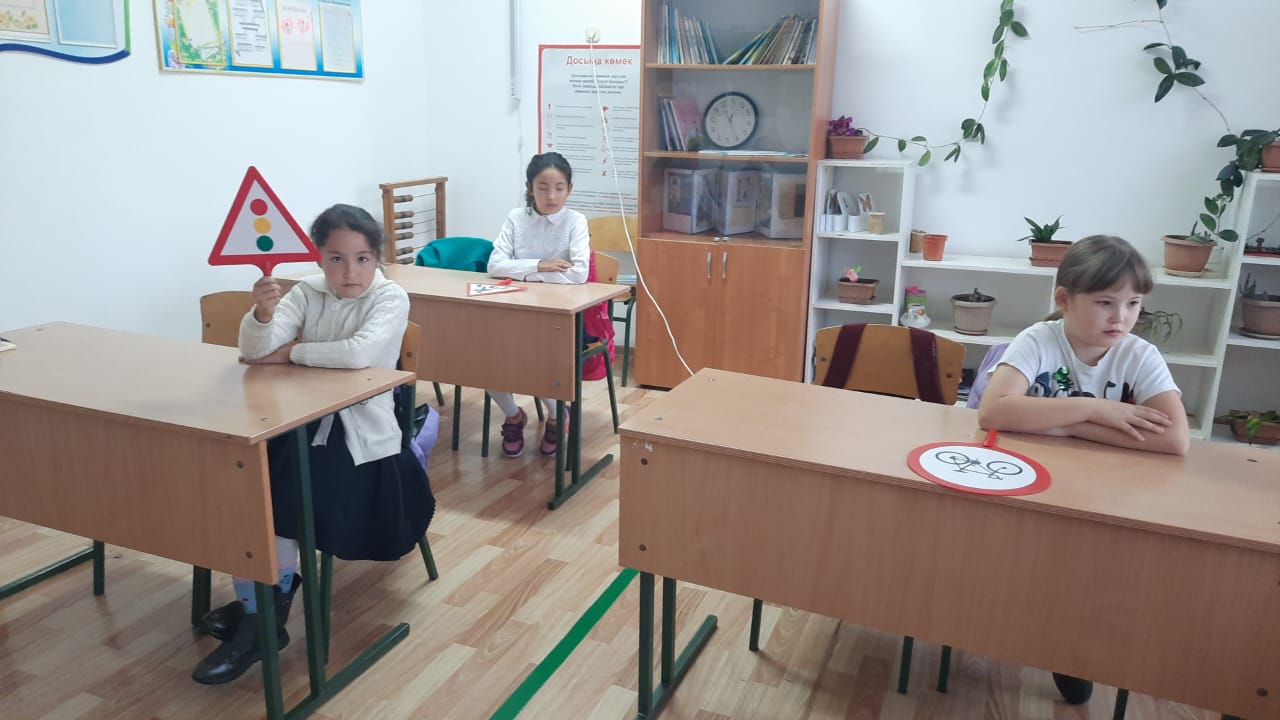 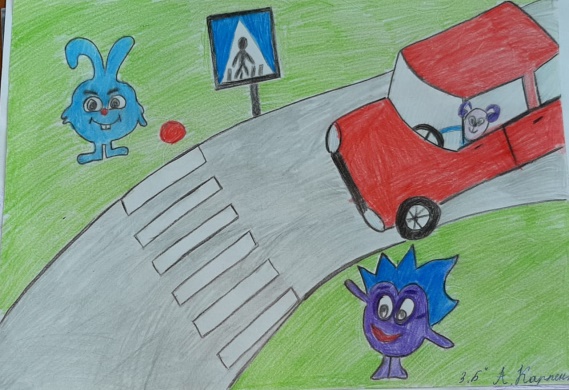 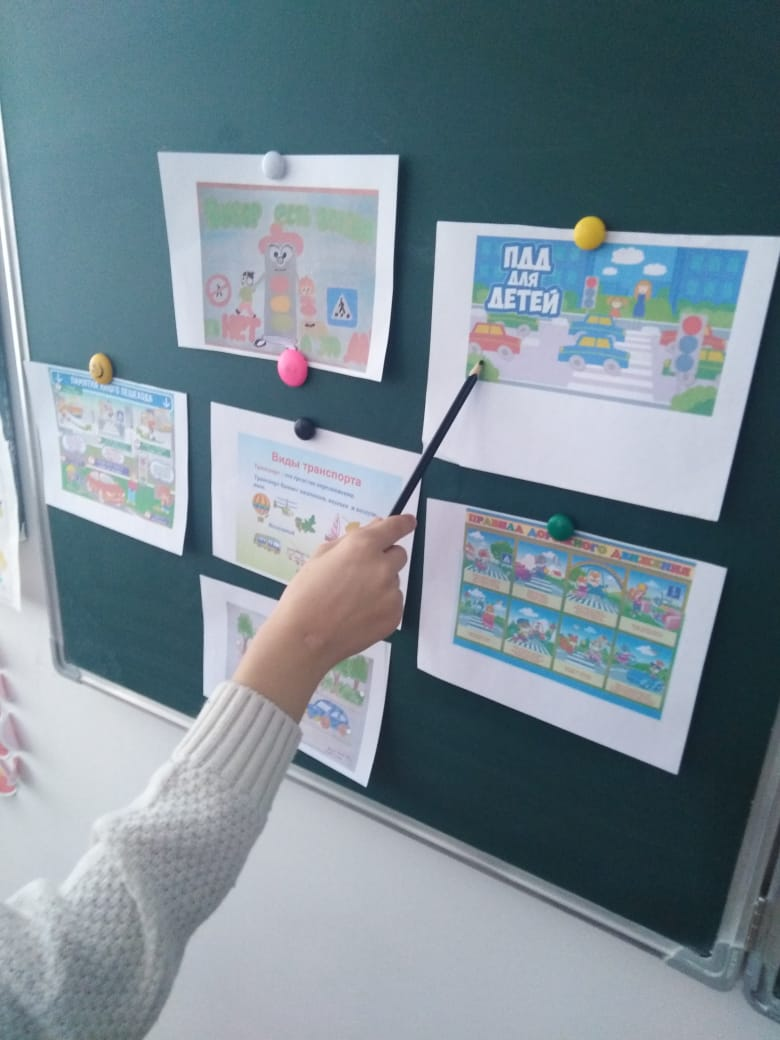 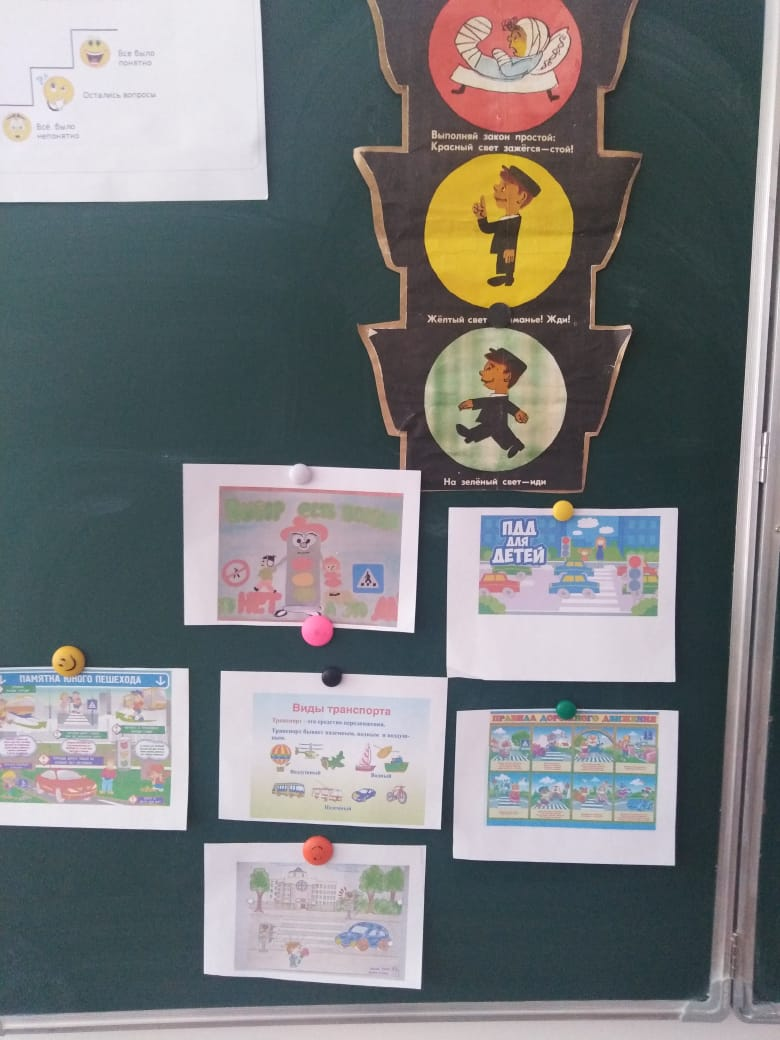 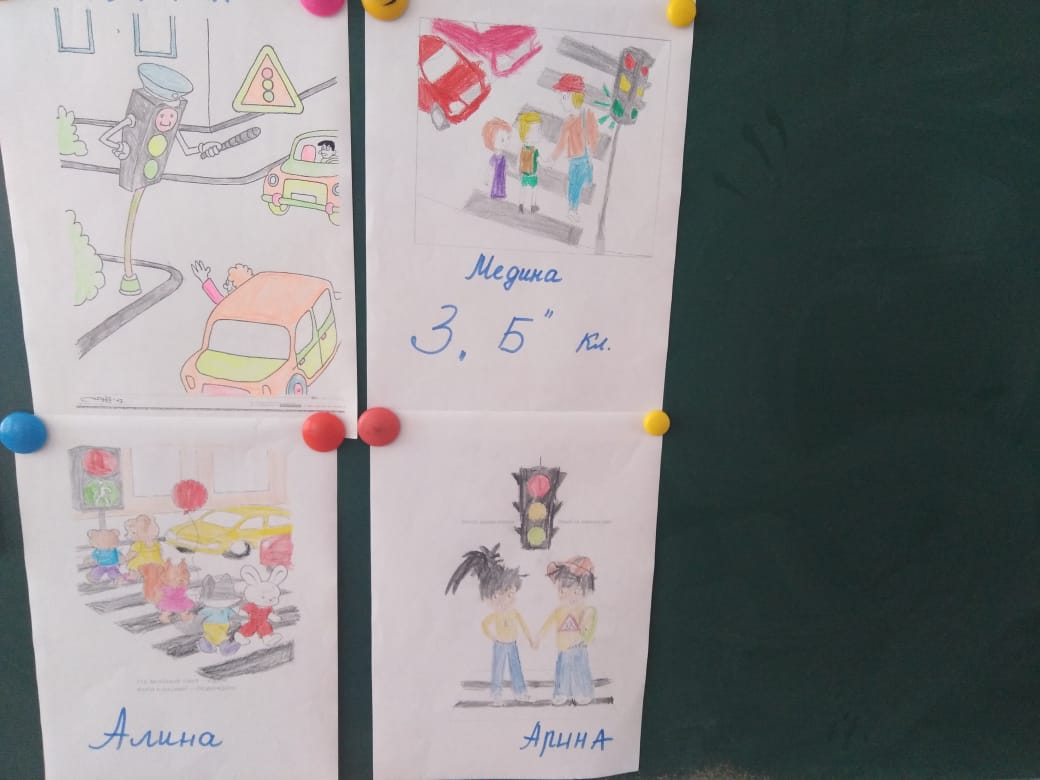 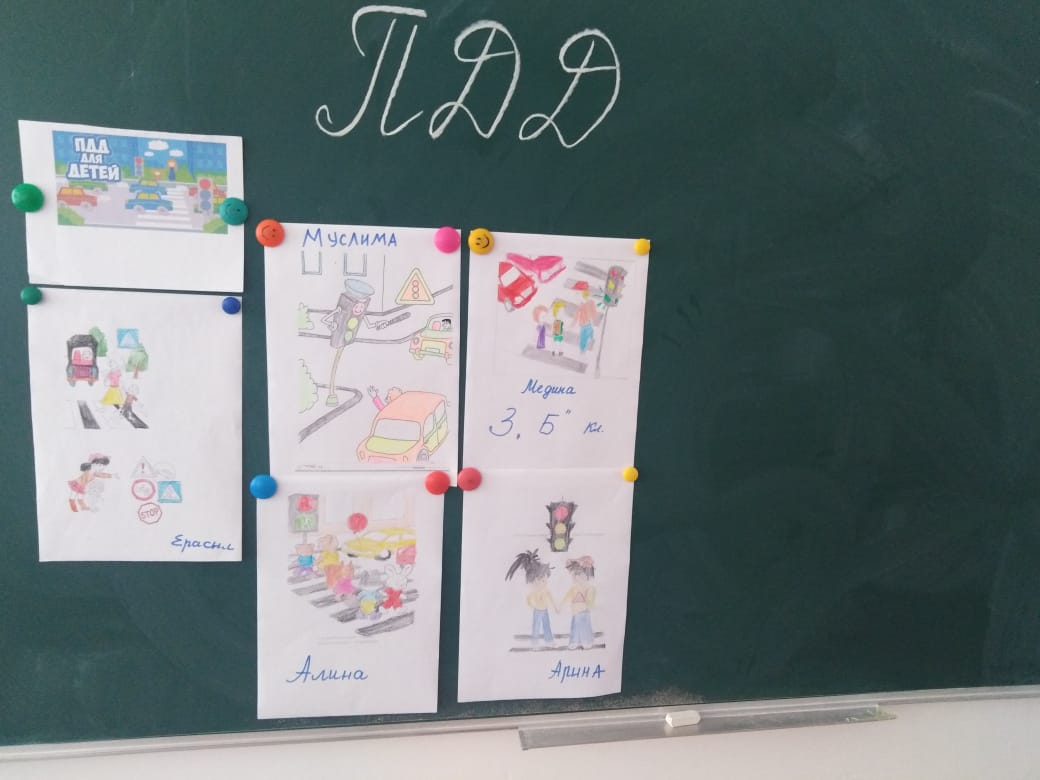 ШКОЛЬНАЯ ЯРМАРКА
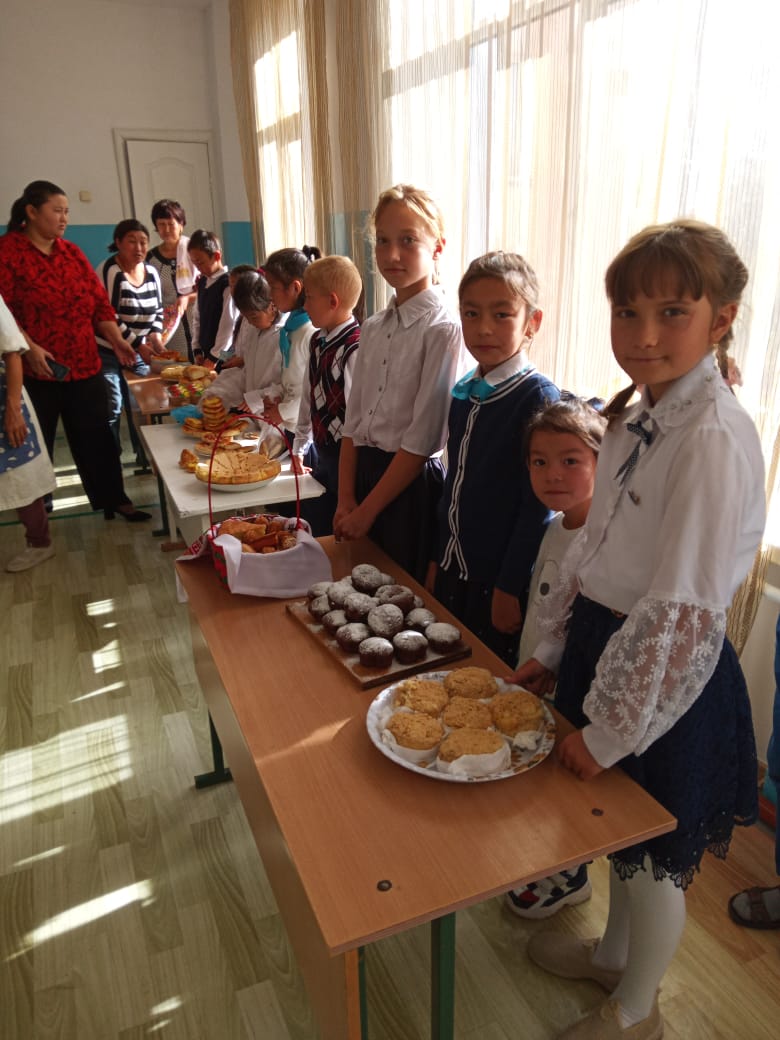 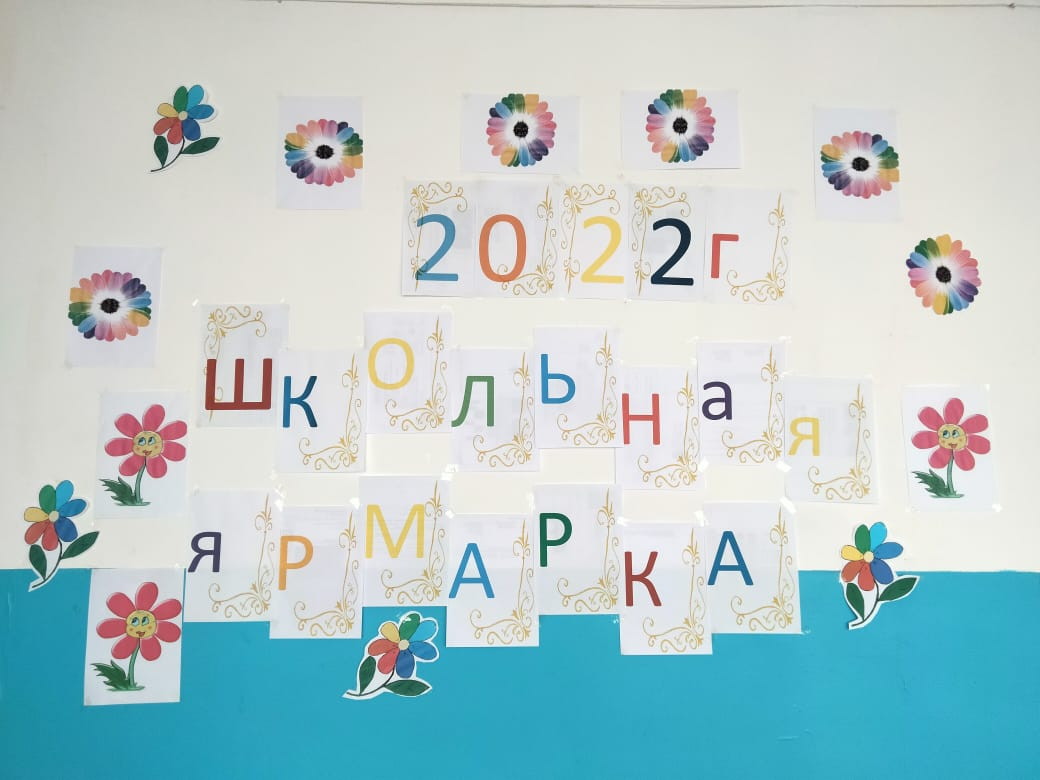 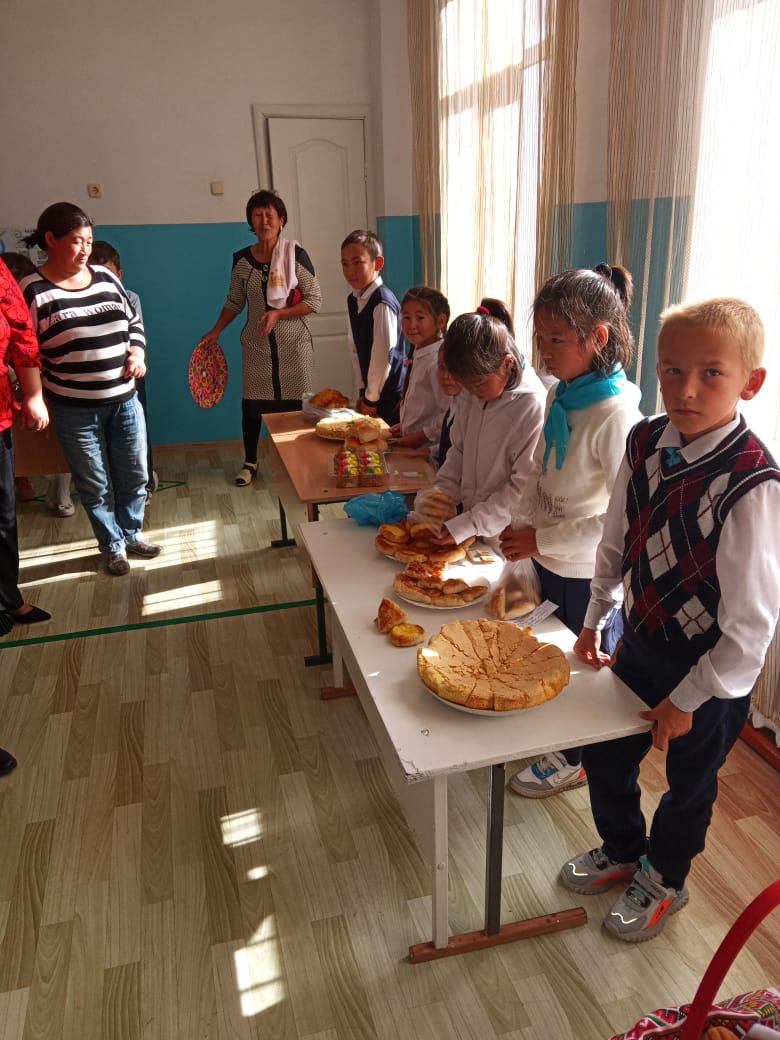 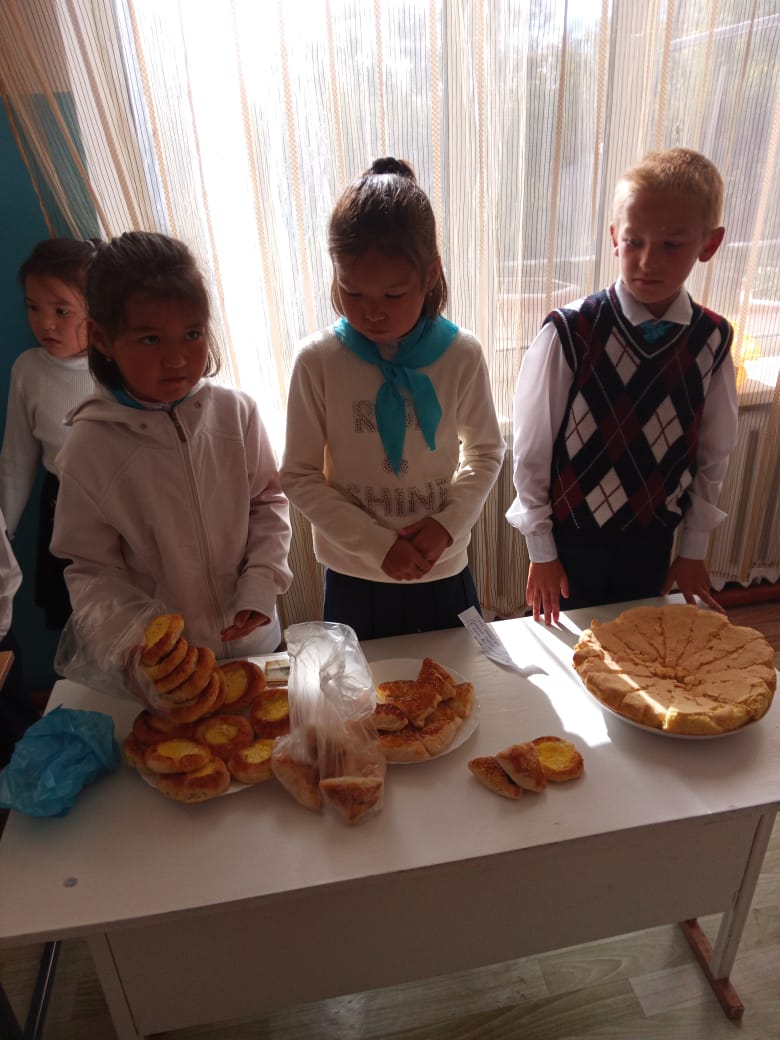